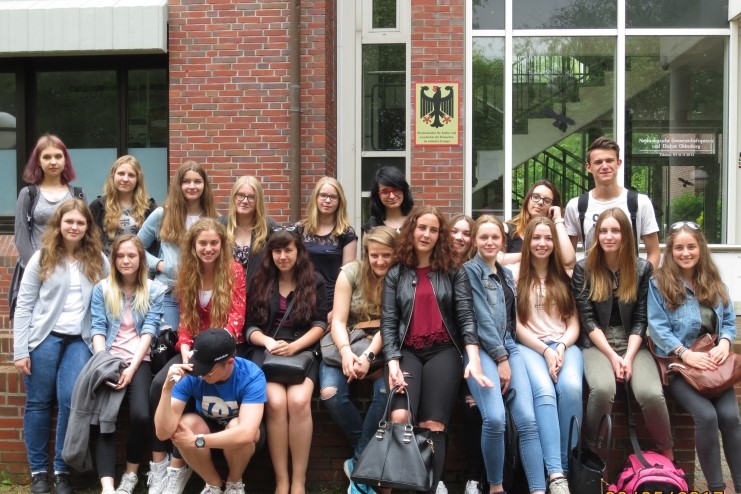 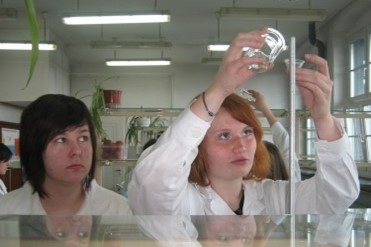 II LICEUM OGÓLNOKSZTAŁCĄCE IM. STEFANA ŻEROMSKIEGOW BYTOMIU
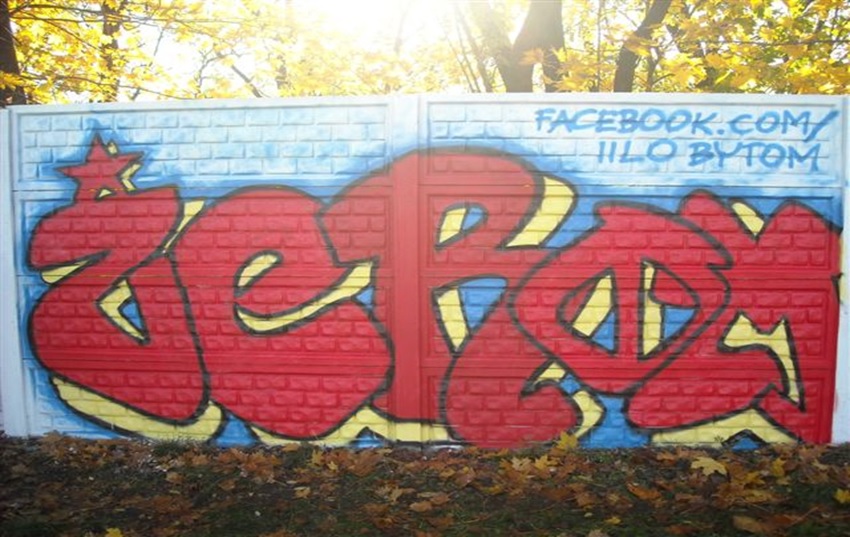 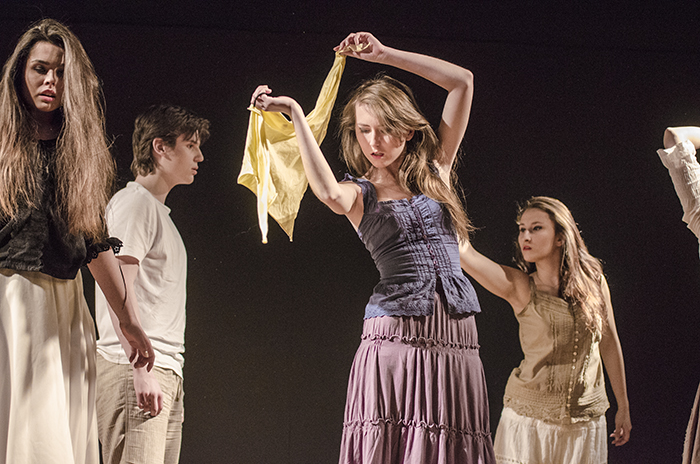 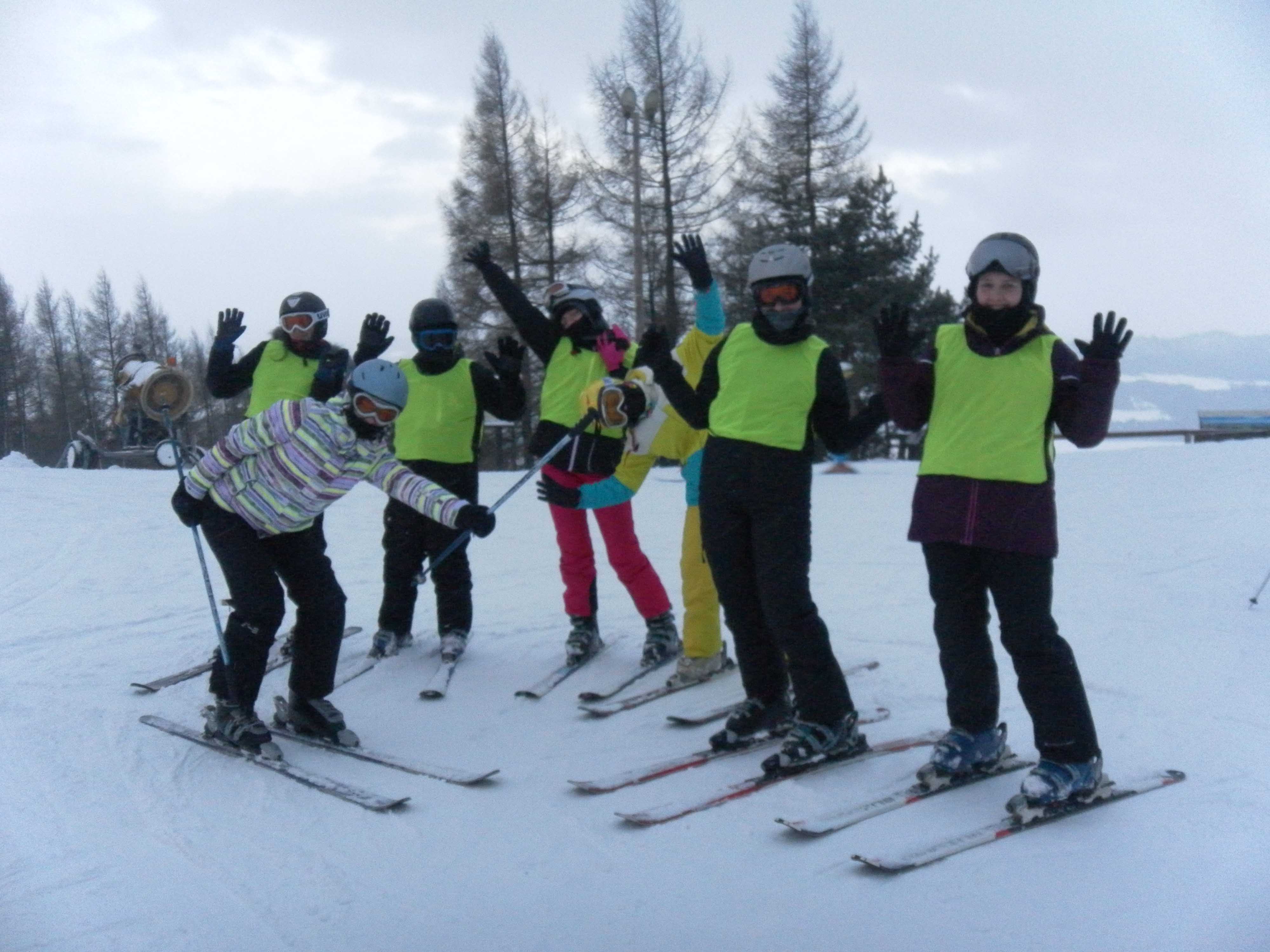 Uczymy od 72 lat!
ZAPRASZAMY DO SZKOŁY
adres:    II Liceum Ogólnokształcące
                 im. Stefana Żeromskiego                 ul. Żeromskiego 46,                  41-902 Bytom
nr telefonu:    32 282 78 57
e-mail:    sekretariat@2lobytom.pl
strona internetowa:  http://2lobytom.pl
facebook.com/2lobytom
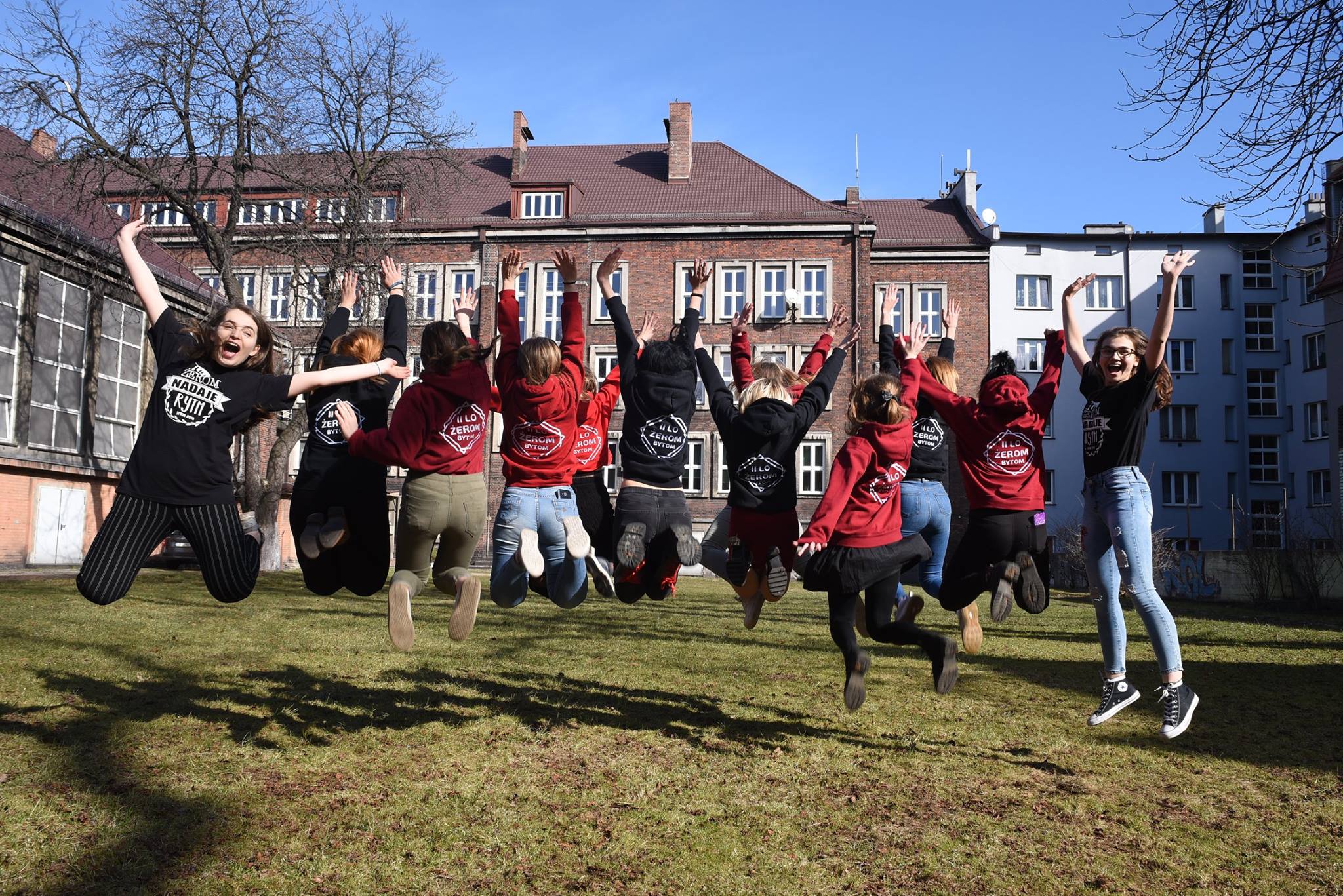 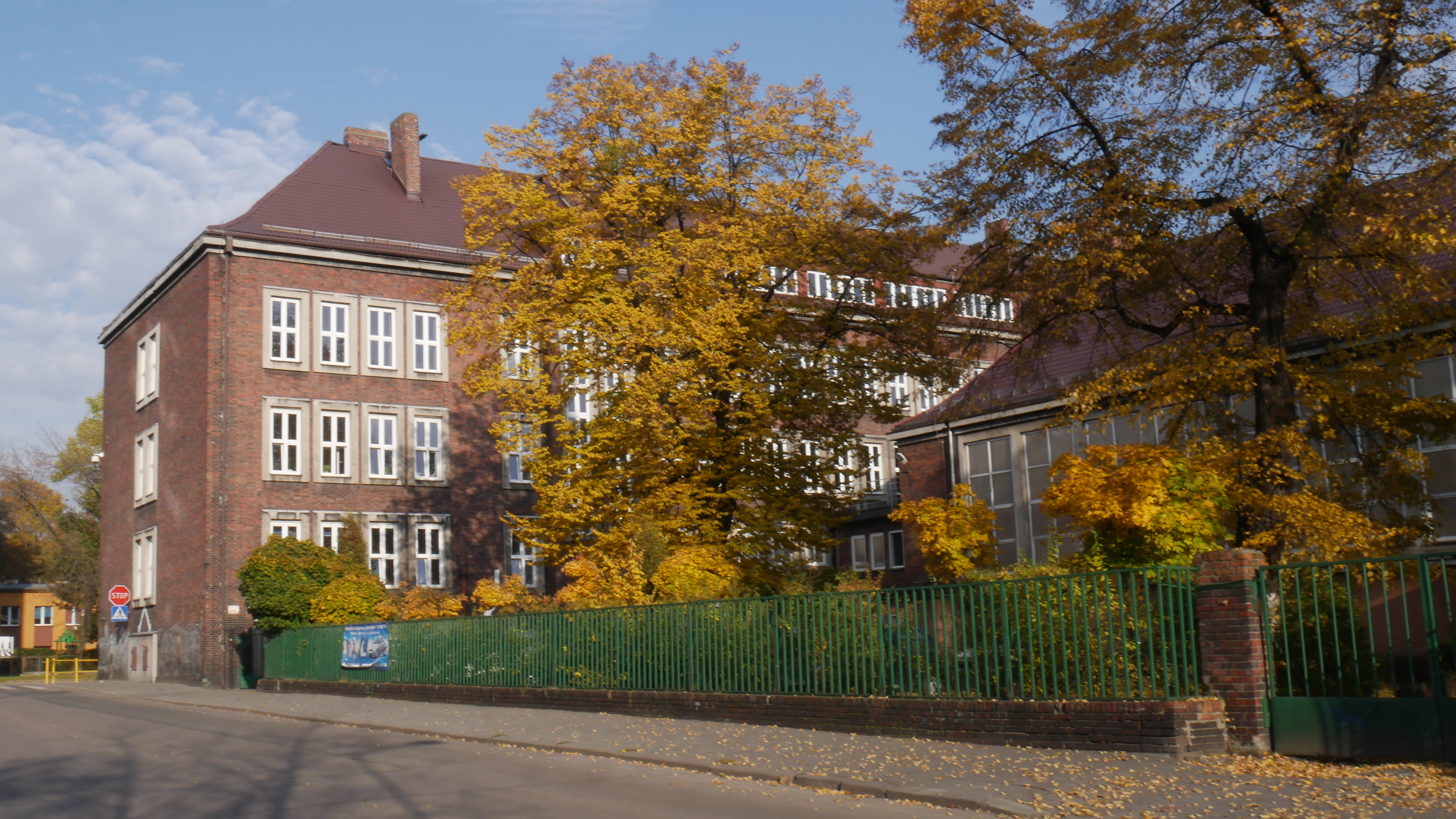 Dlaczego „ŻEROM”?
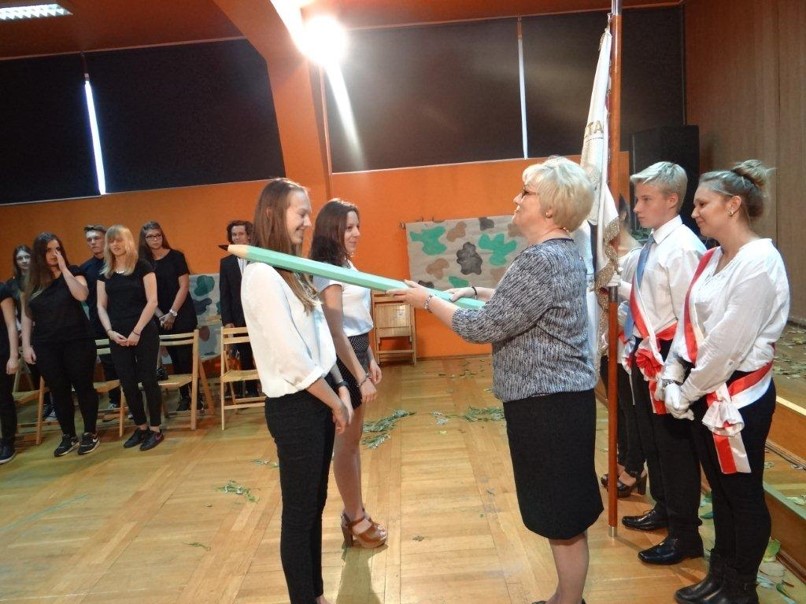 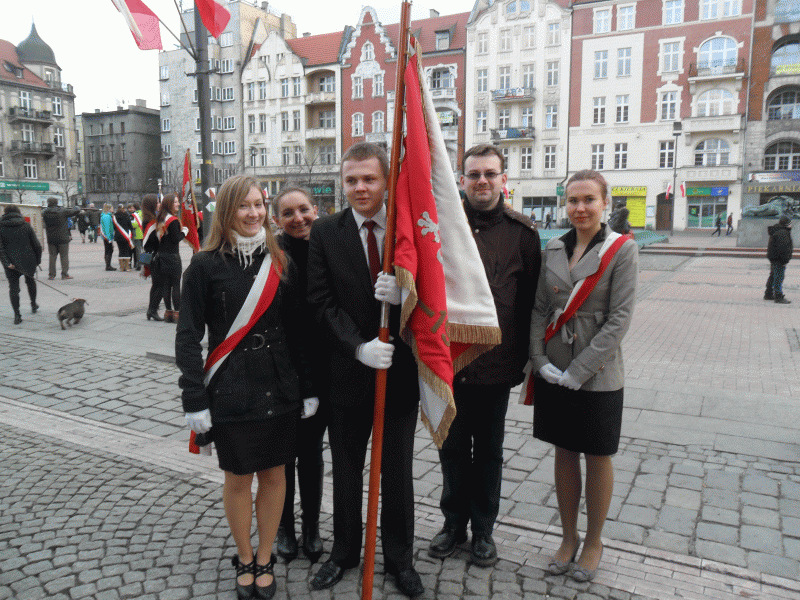 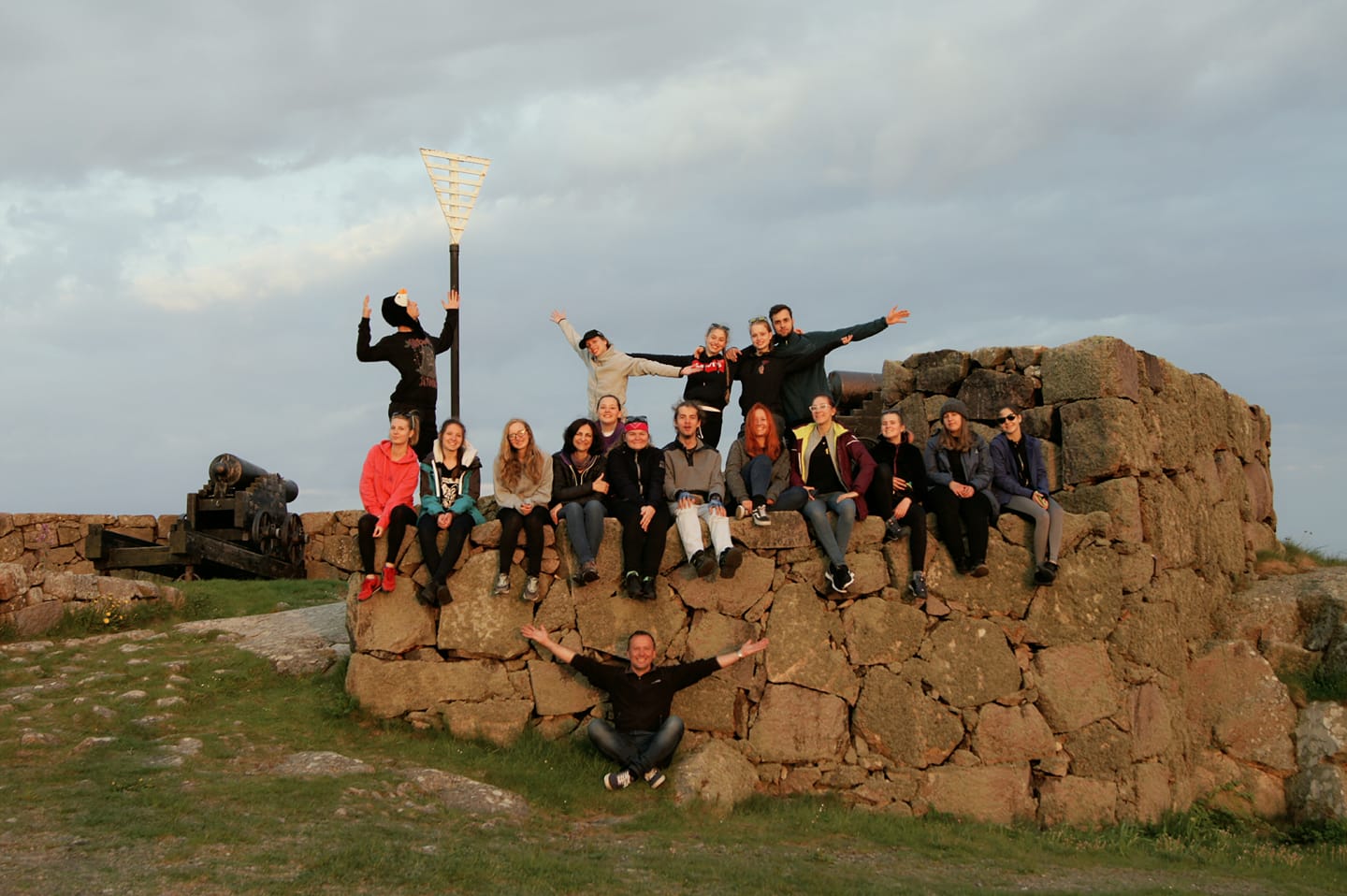 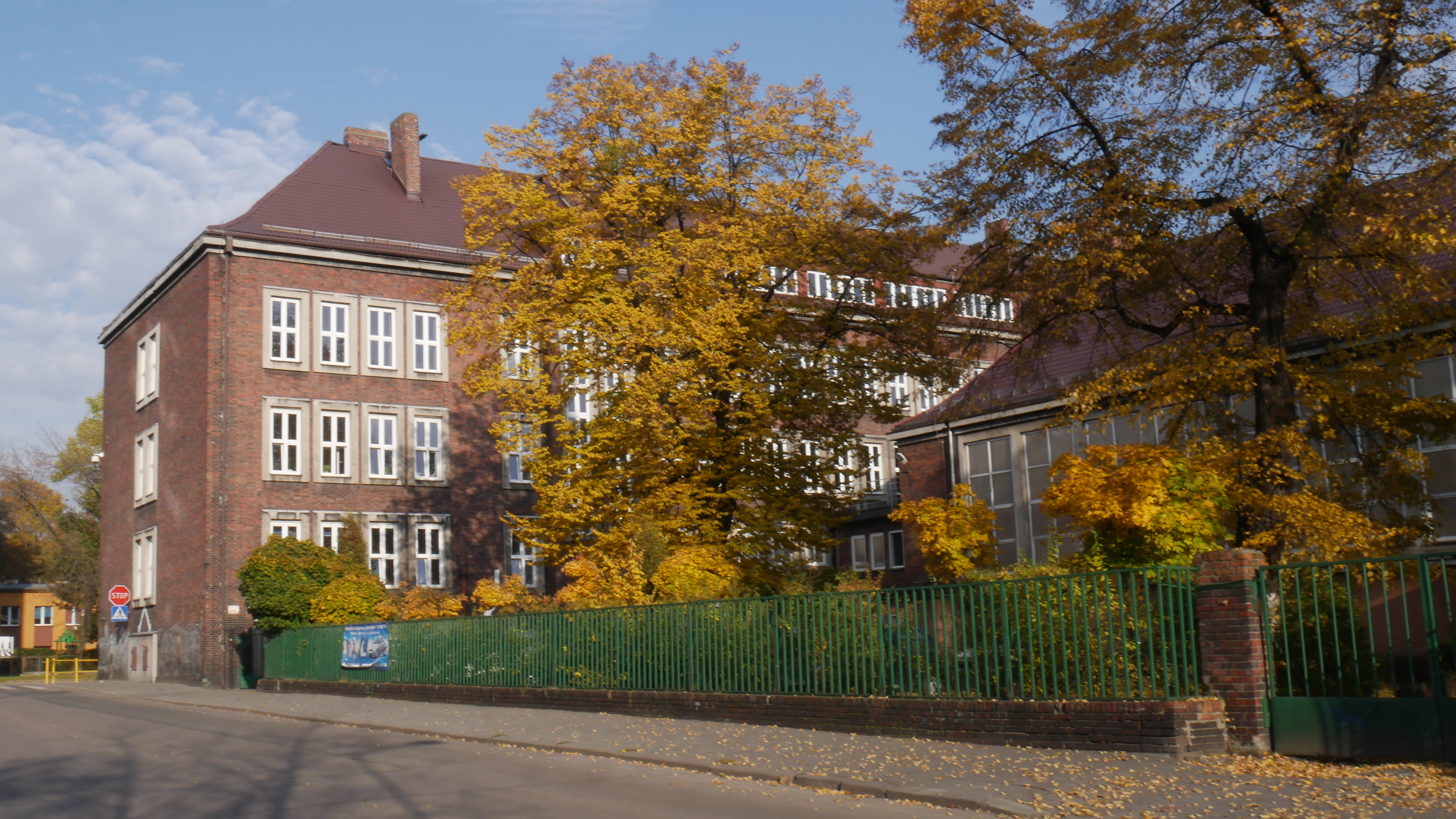 oficjalny partner Politechniki Śląskiej;
wysoki poziom nauczania;
sukcesy w konkursach i olimpiadach;
zgrana społeczność uczniowska;
patronat Teatru Rozbark;
szkolne imprezy i uroczystości; 
przyjazna atmosfera nauki;
dogodna lokalizacja;
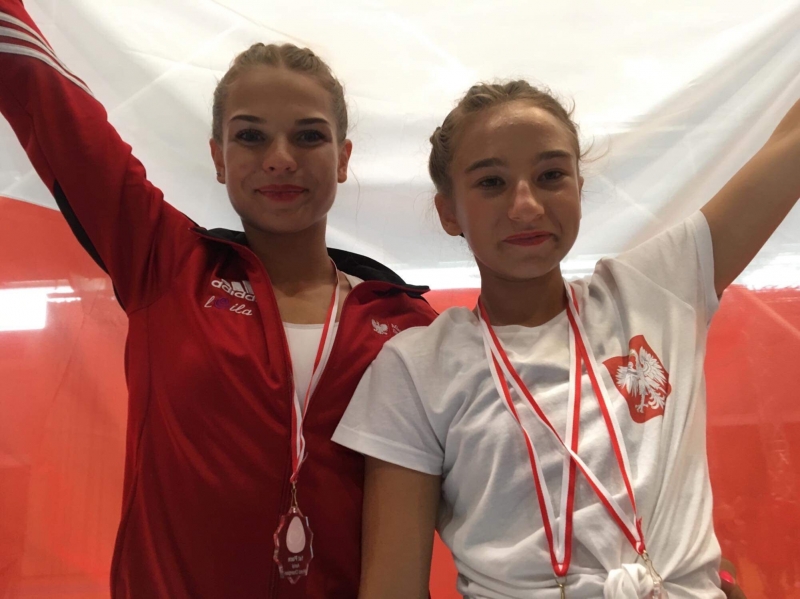 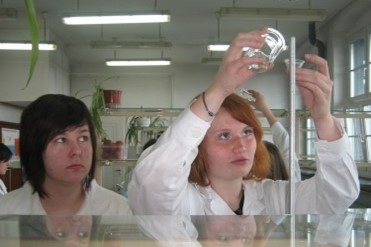 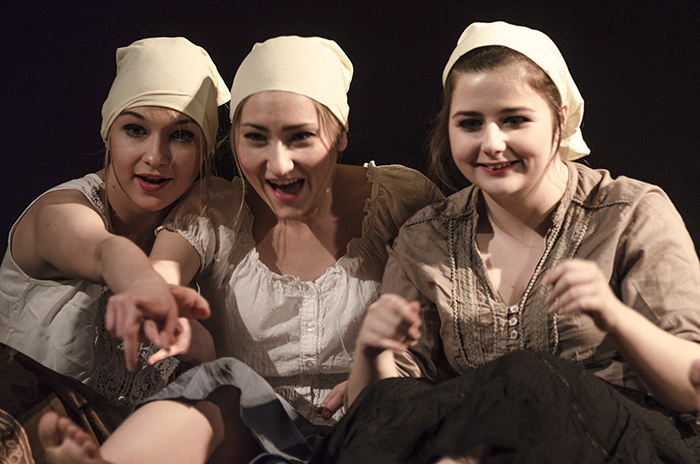 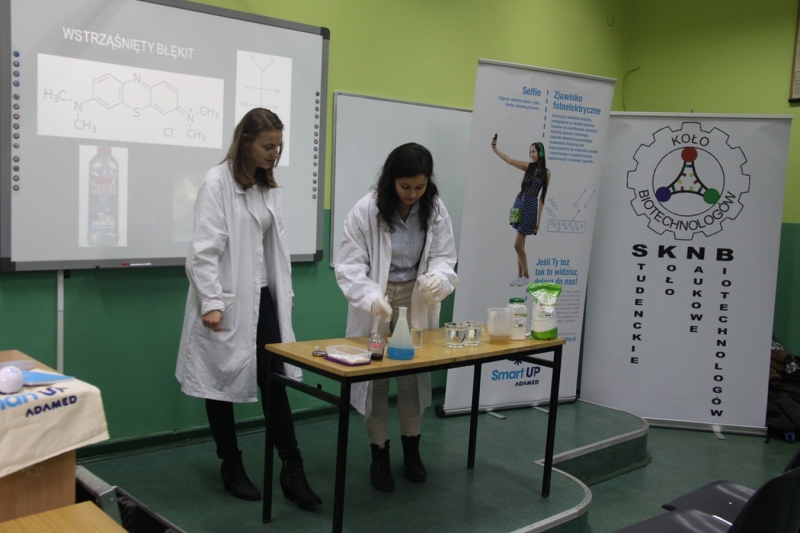 WSPÓŁPRACA Z KONSULATEM USA W KRAKOWIE
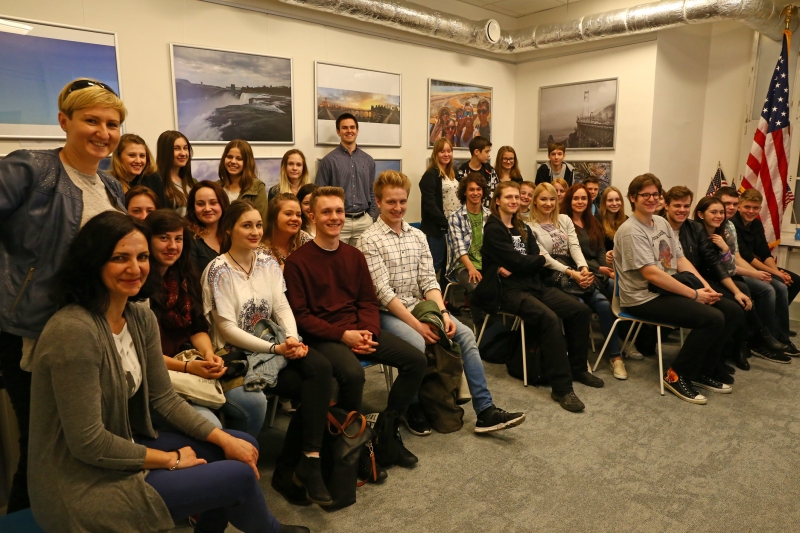 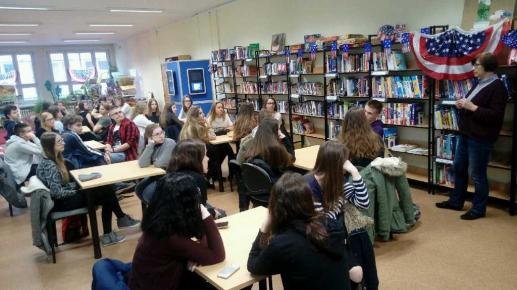 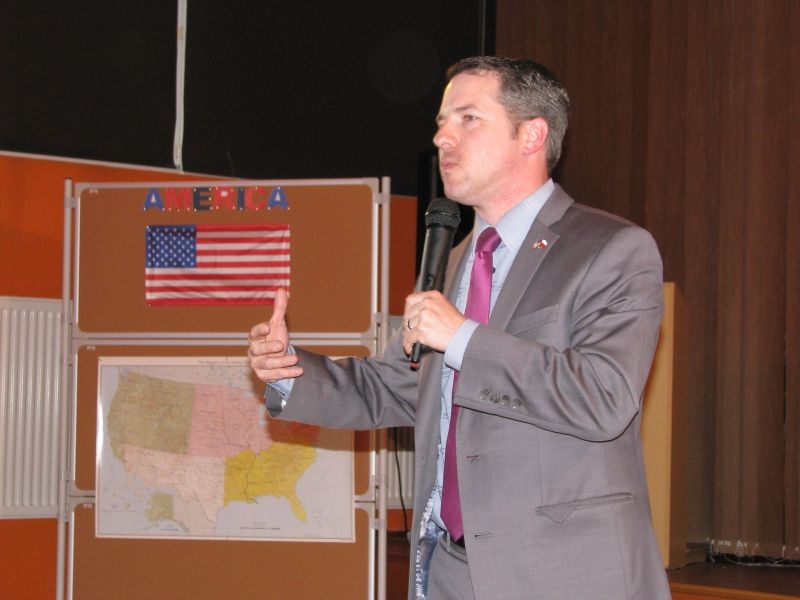 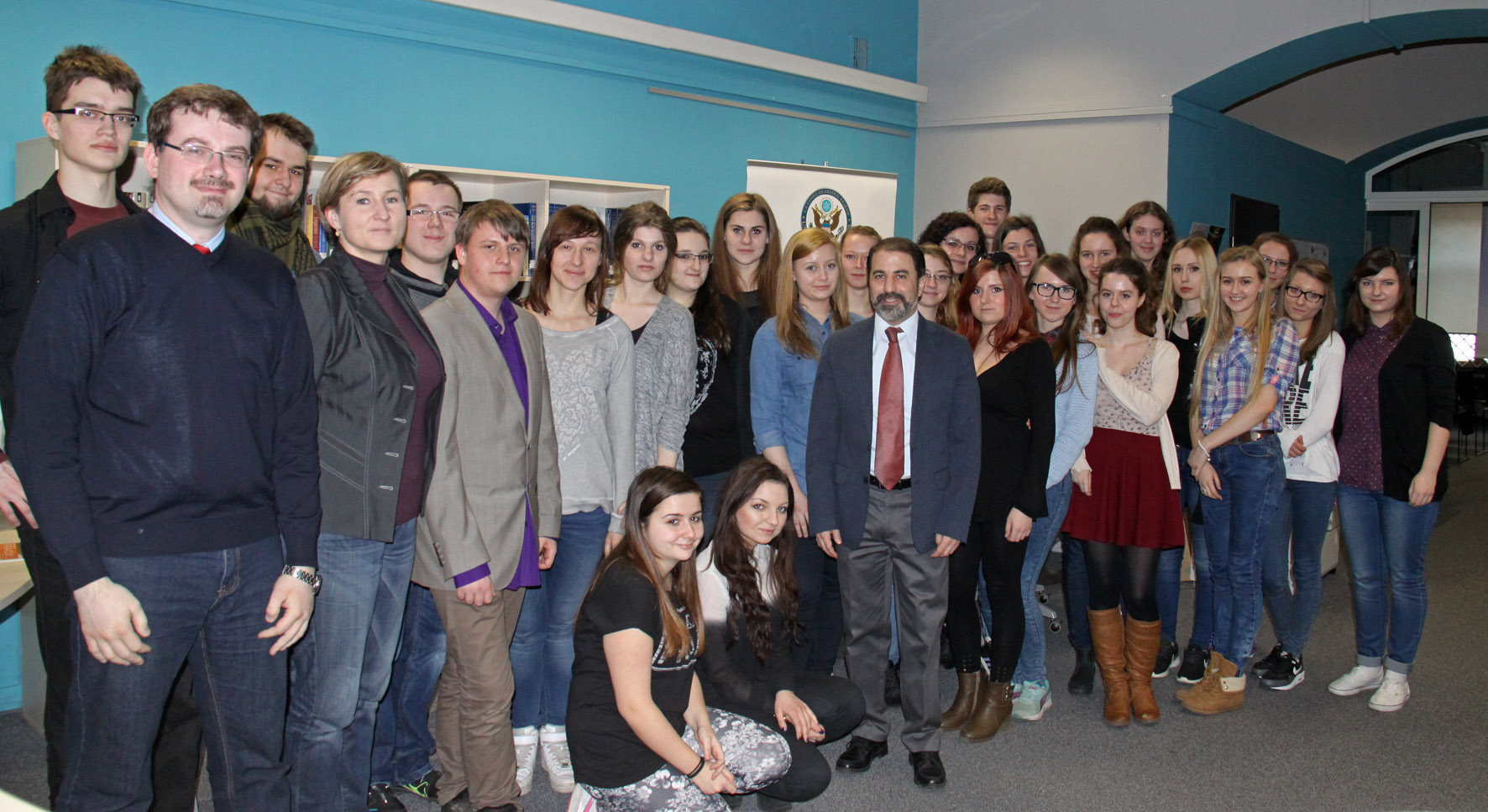 WARSZTATY JĘZYKOWE W AMERICAN CORNER
WSPÓŁPRACA Z POLITECHNIKĄ ŚLĄSKĄ
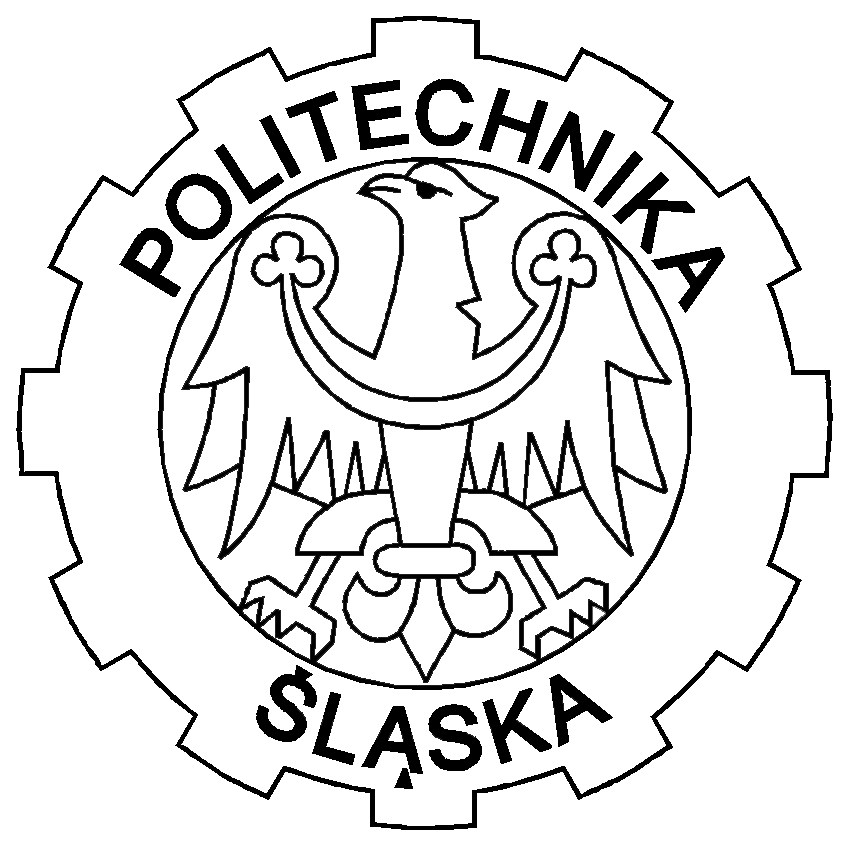 Wydział Automatyki, Elektroniki i Informatyki
Centrum Biotechnologii Politechniki Śląskiej
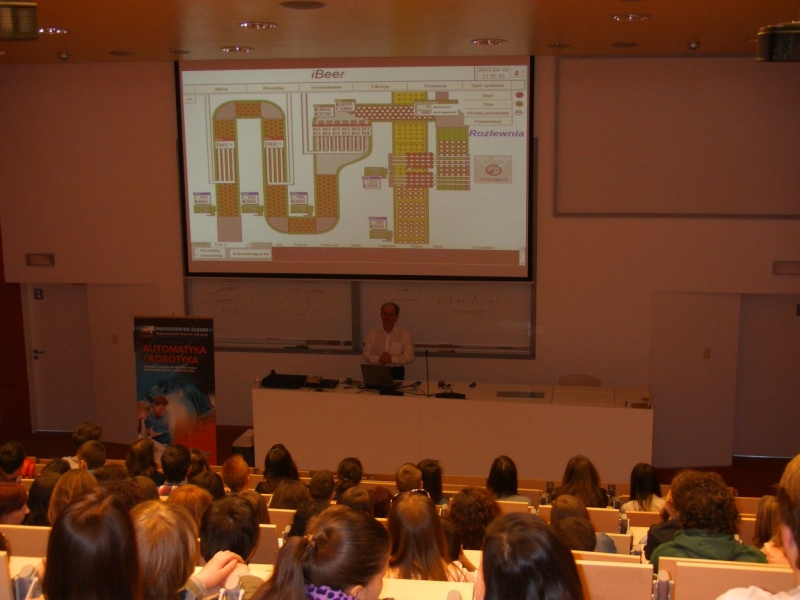 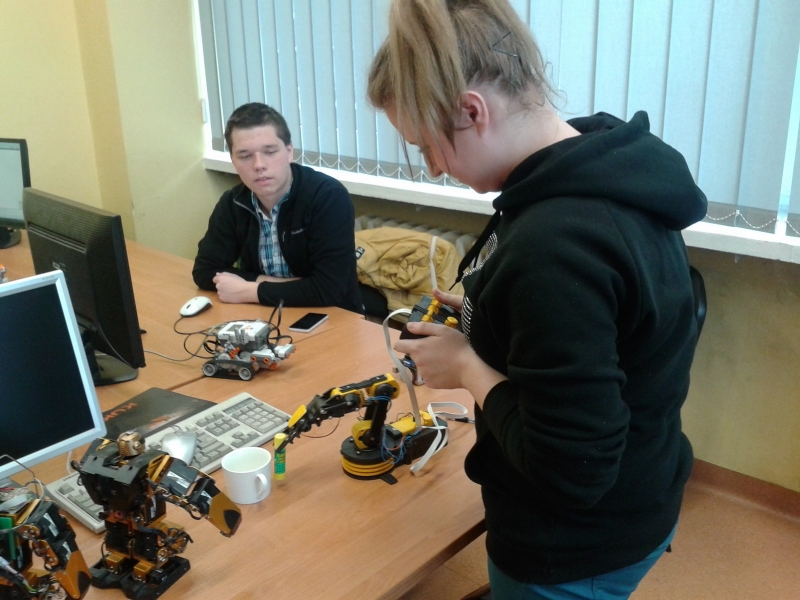 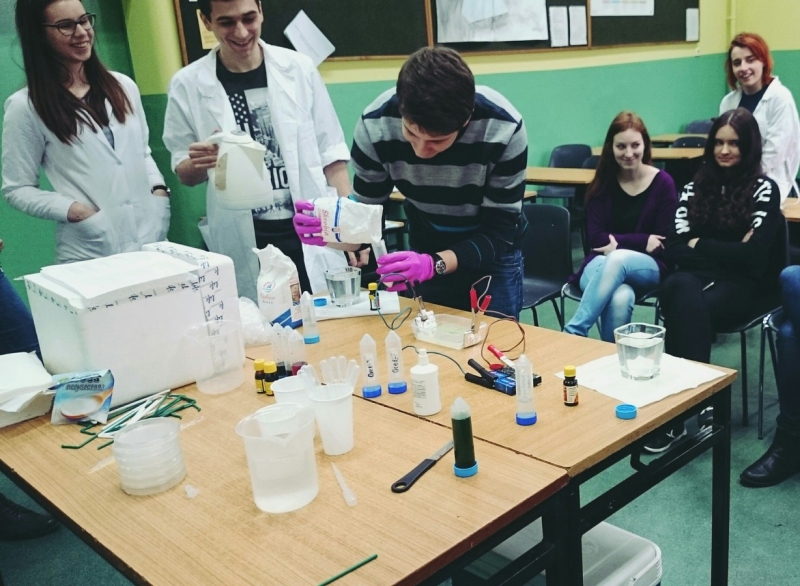 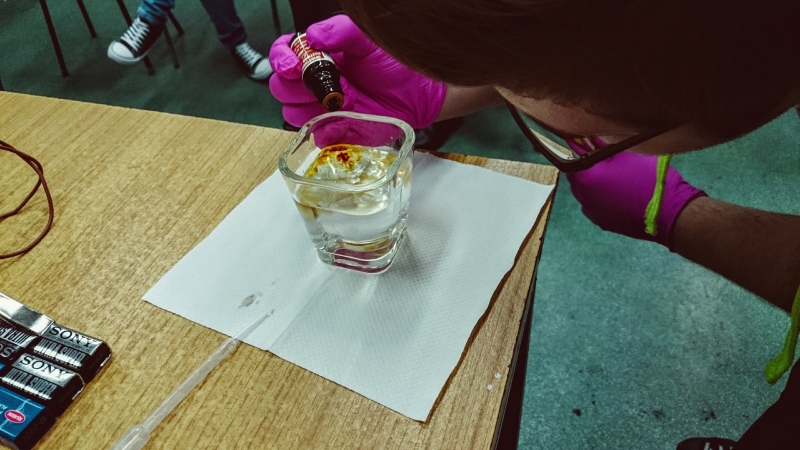 UMOWA O WSPÓŁPRACY TEATR ROZBARK
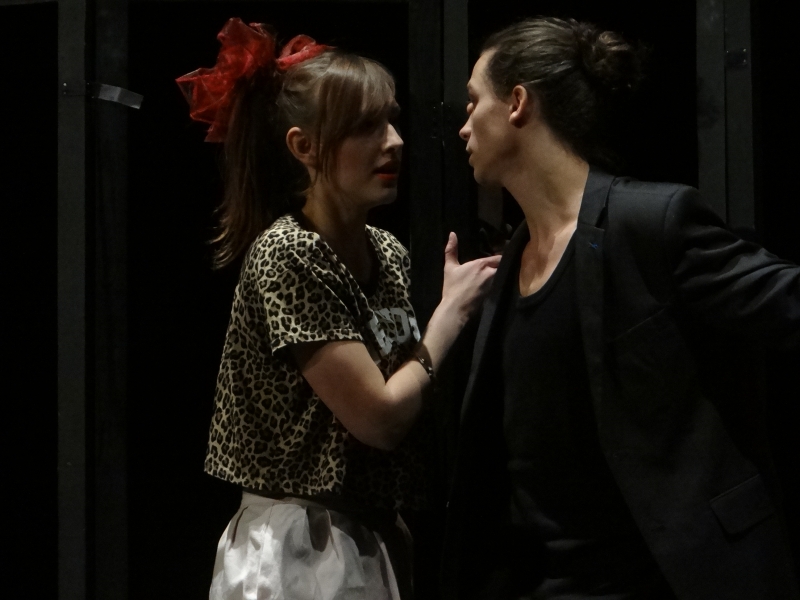 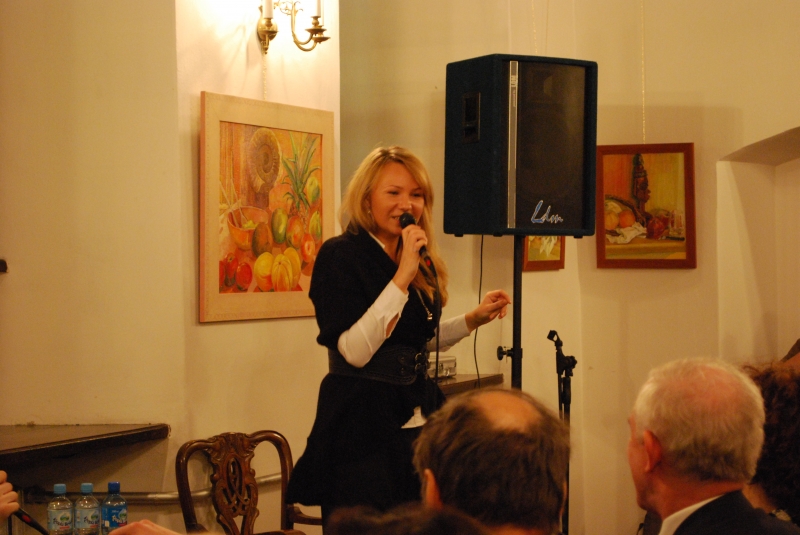 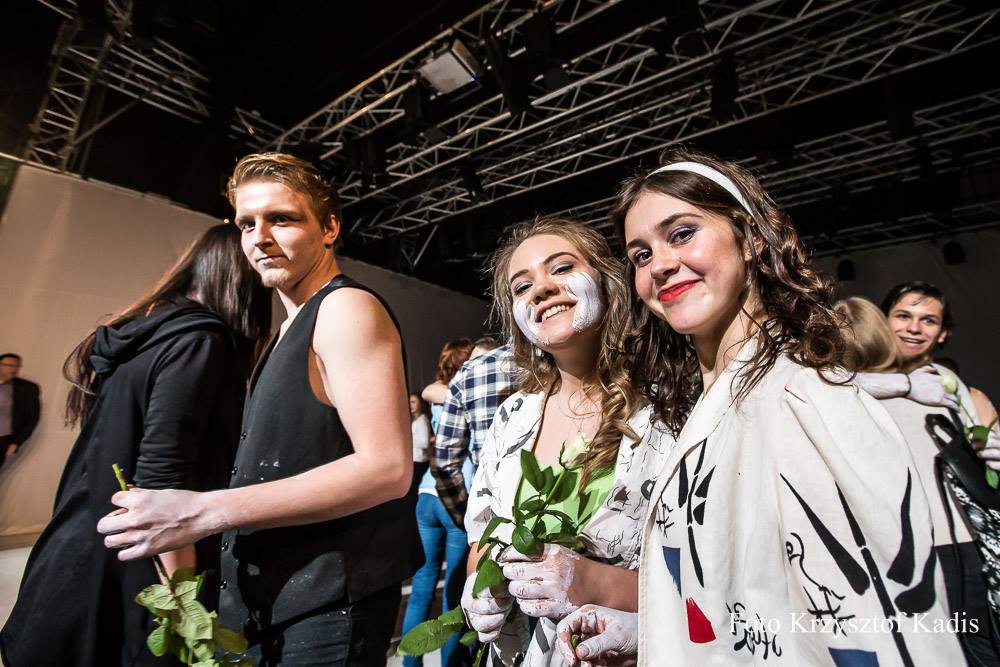 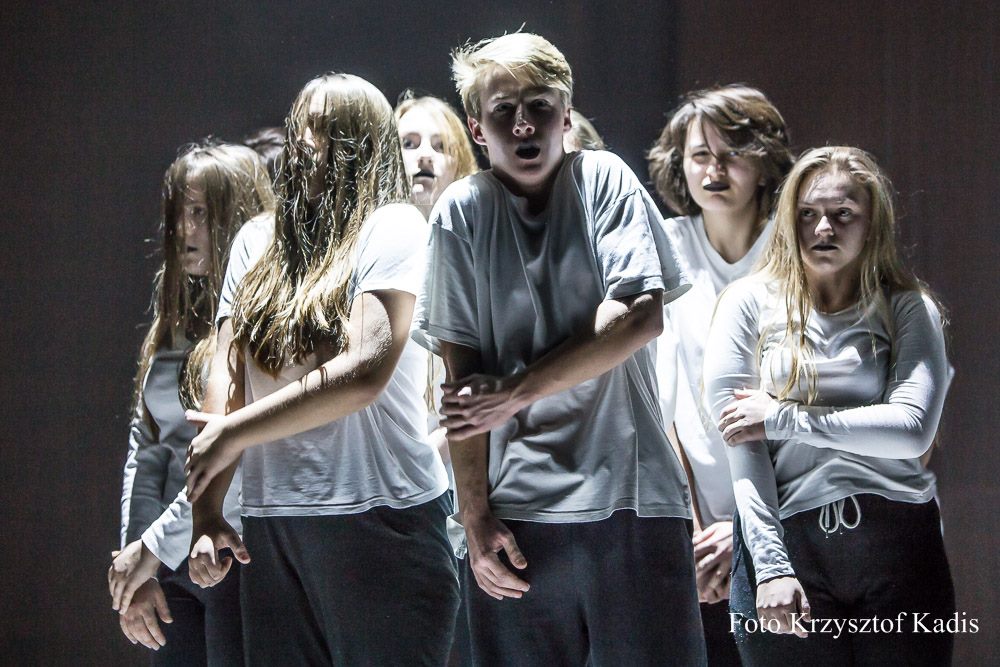 WSPÓŁPRACA Z TEATREM KOREZ
ZAJĘCIA DODATKOWE
Teatr szkolny„Można Już Łowić”
“Teatr Tworzeń Ograniczonych"
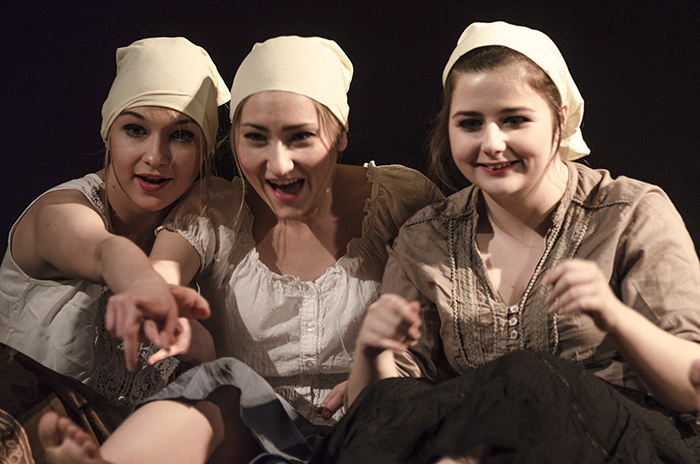 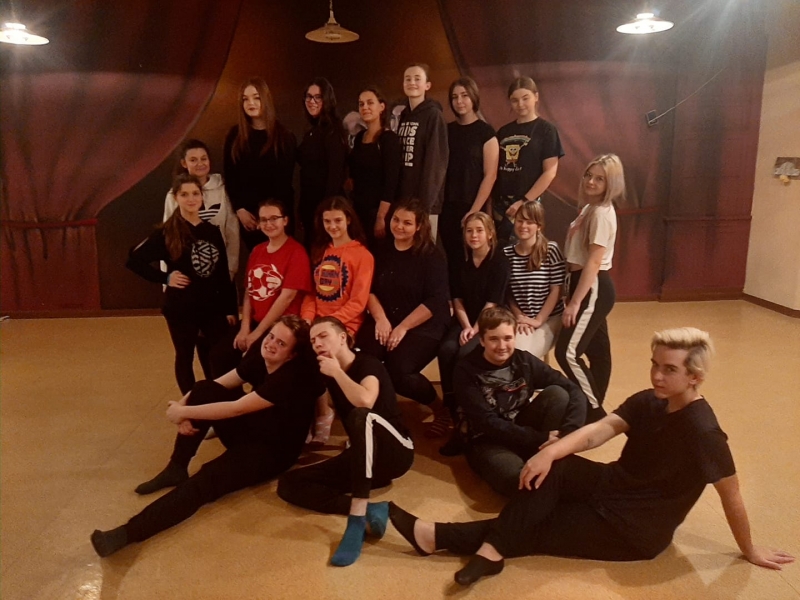 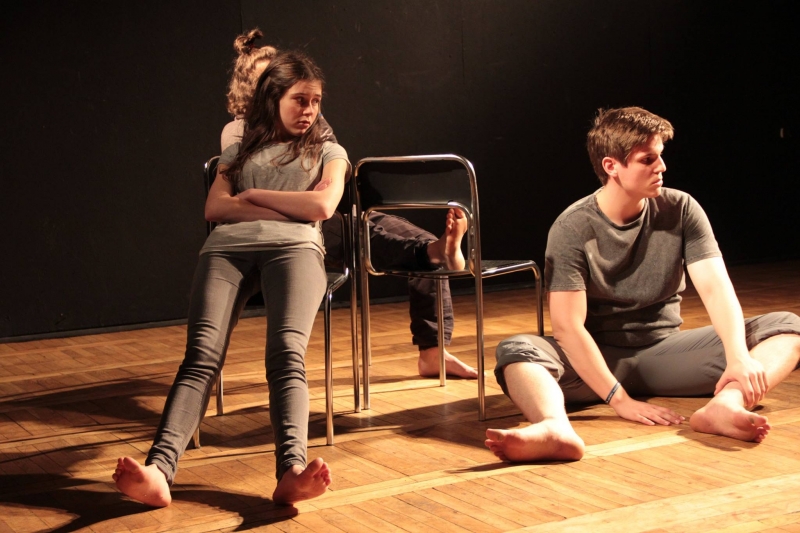 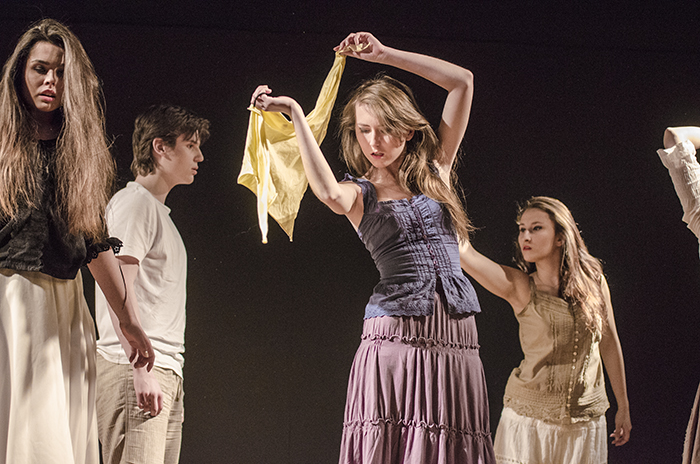 SZKOLNY ODDZIAŁ RATUNKOWY
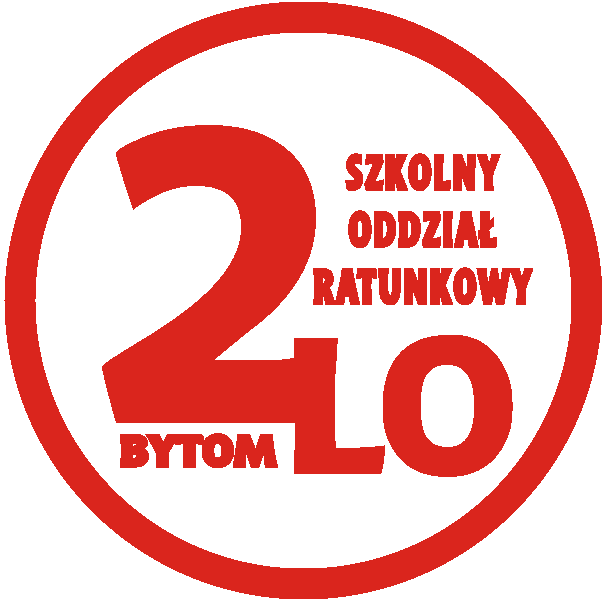 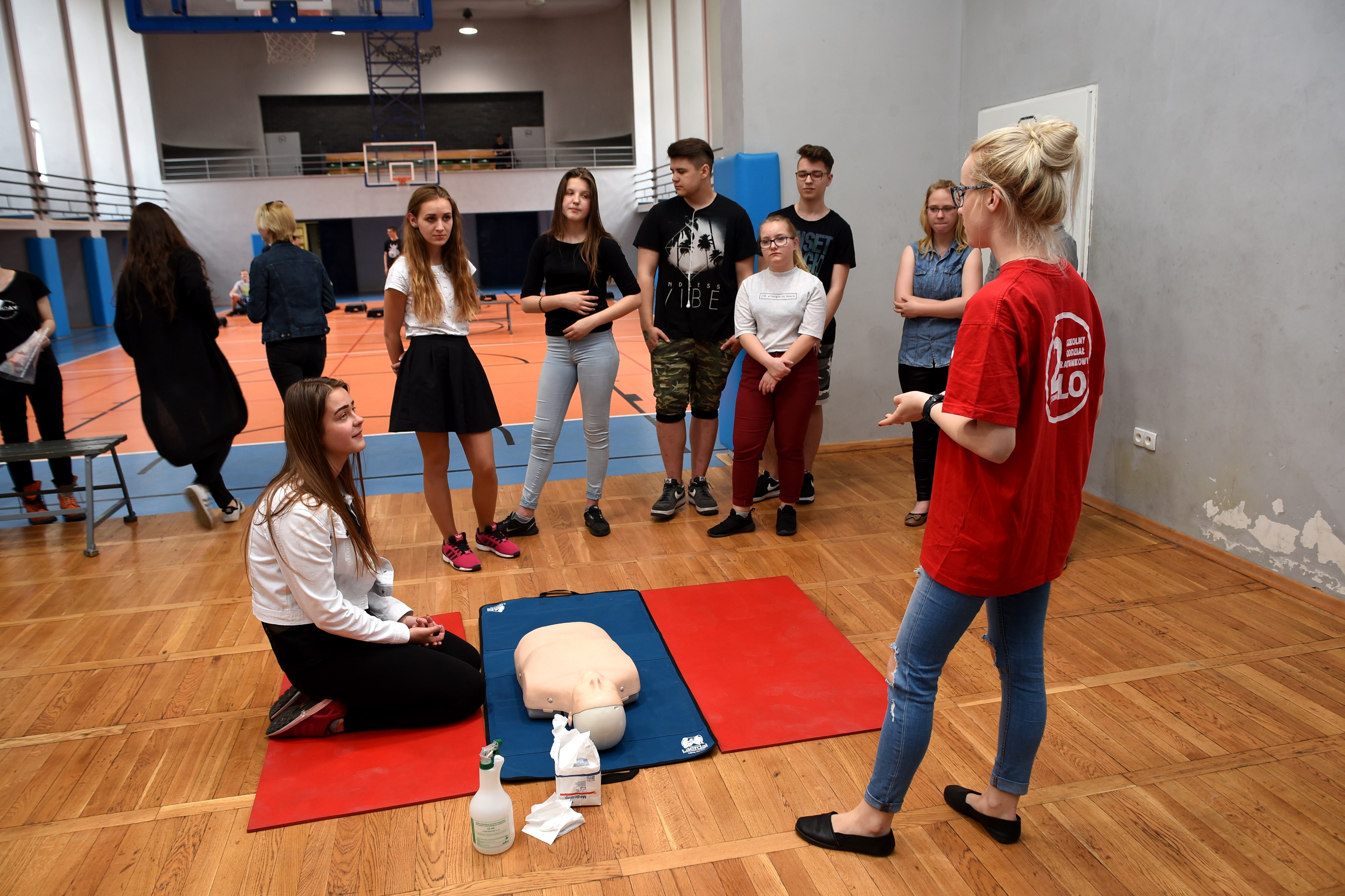 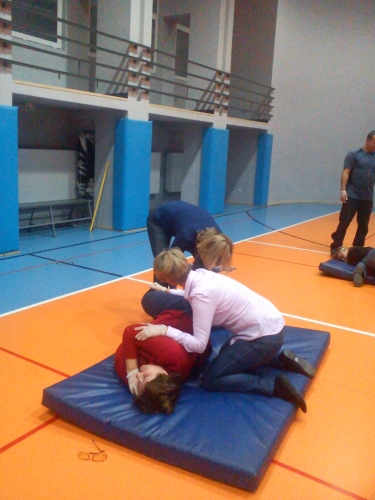 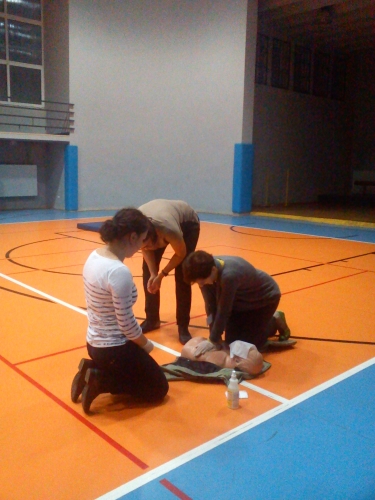 KOMISJA SĘDZIOWSKA - PŁYWANIE
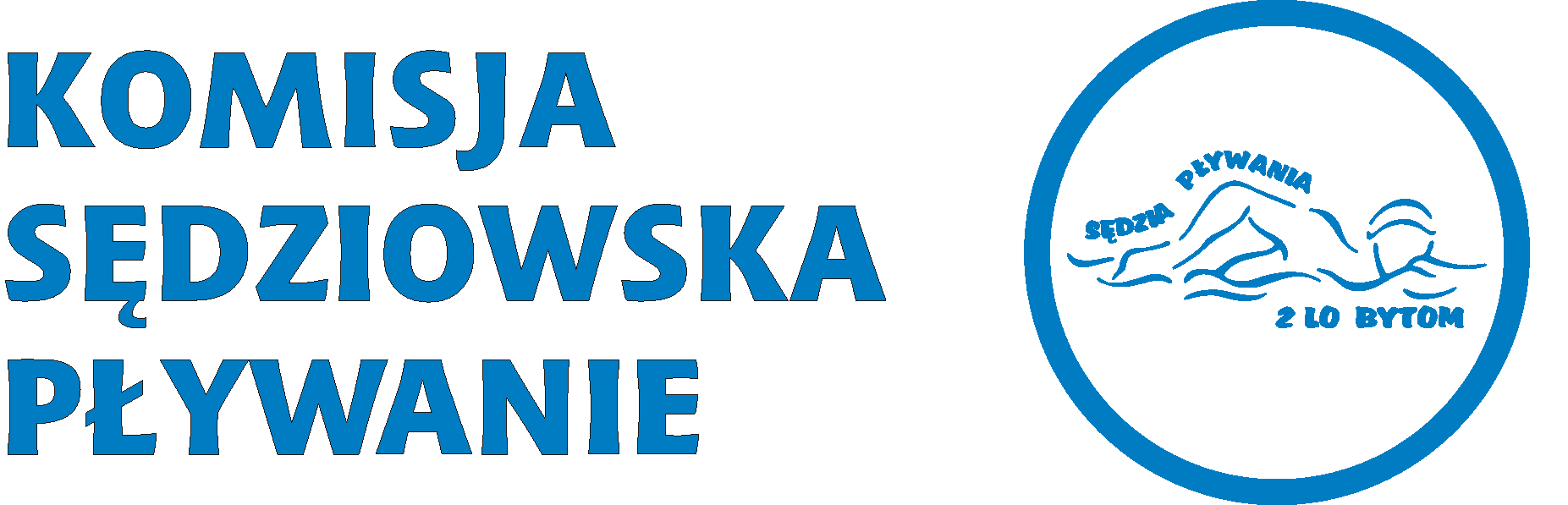 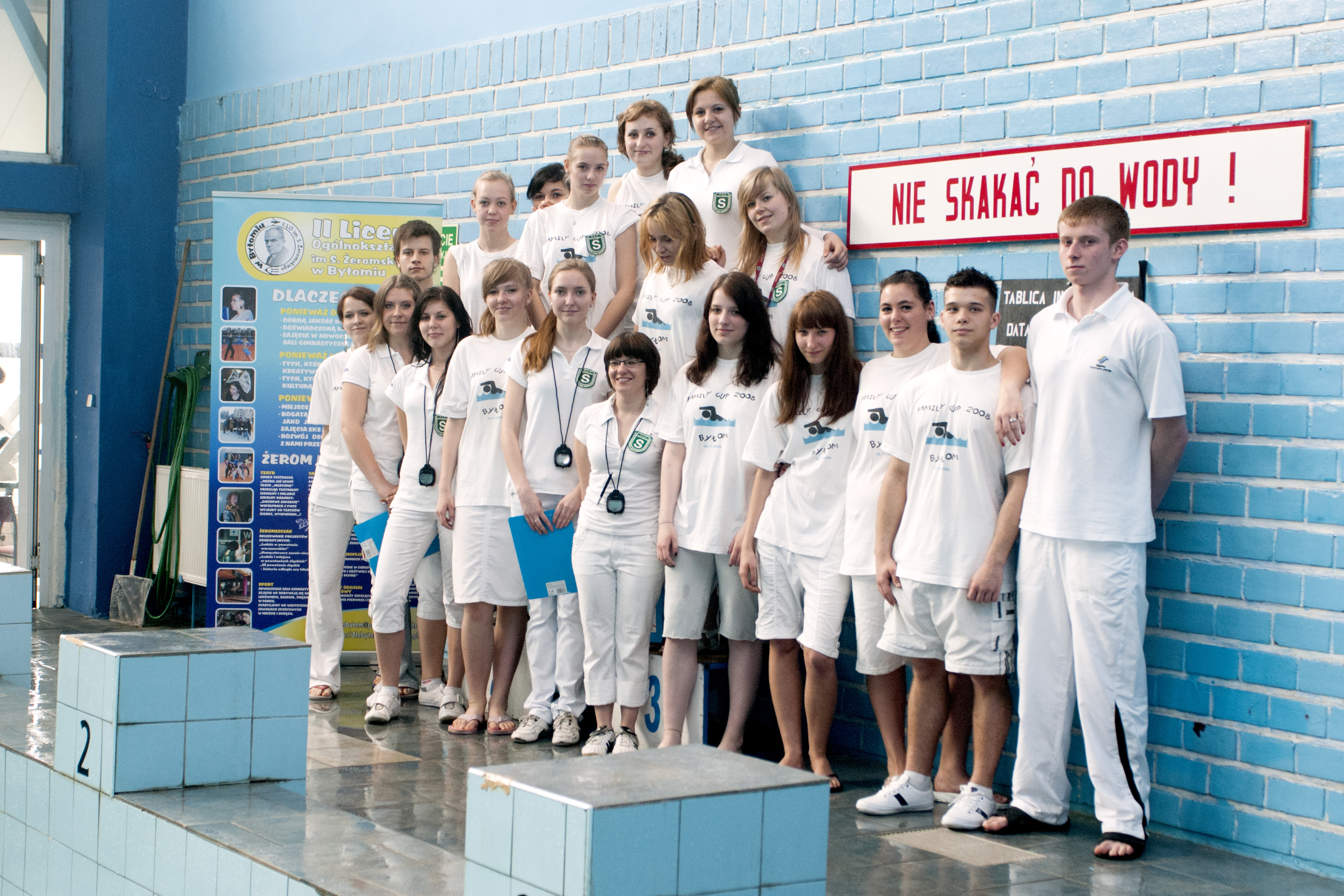 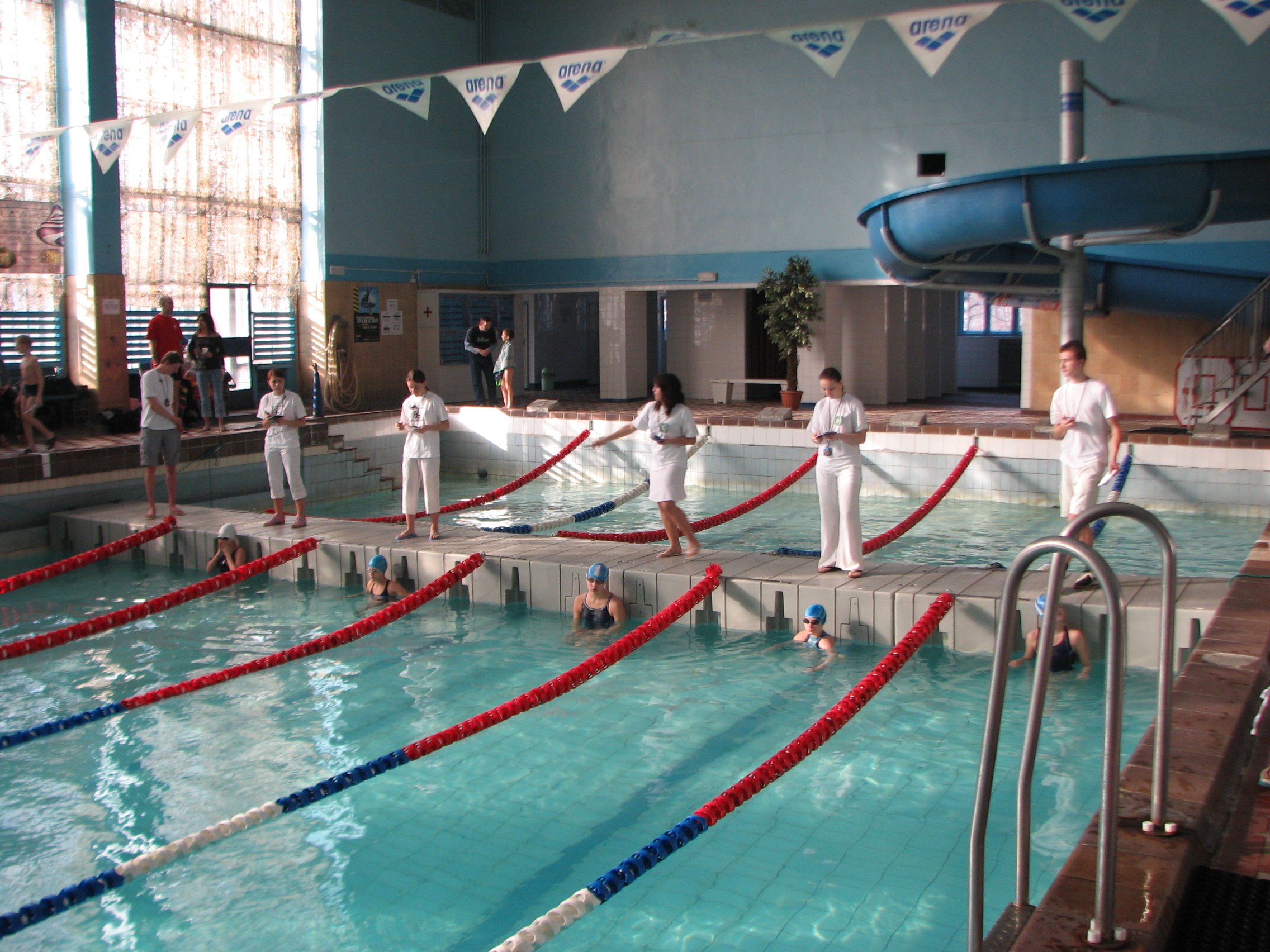 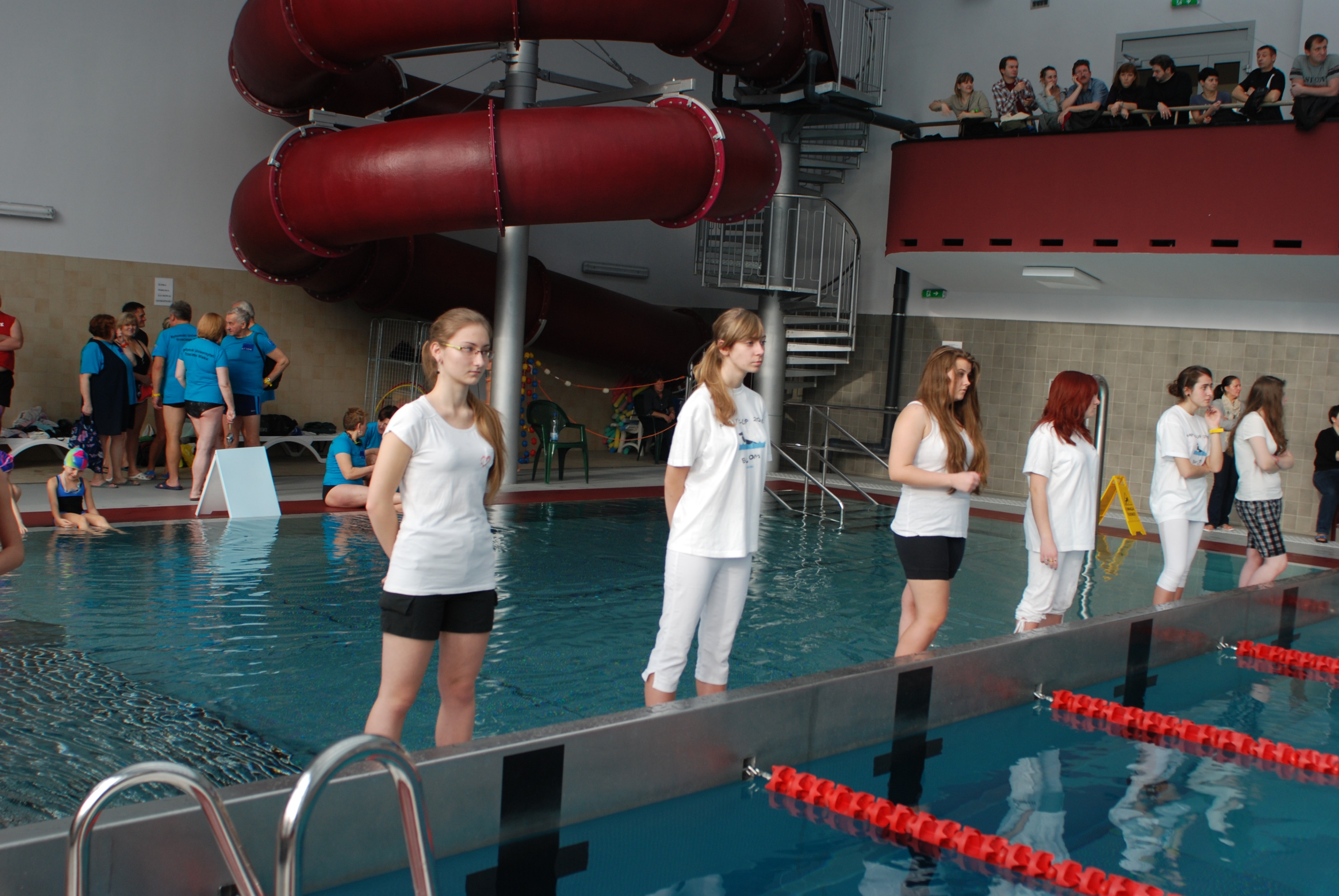 WYJAZDY EDUKACYJNE KRAJOWE I ZAGRANICZNE
WARSZAWA CN KOPERNIK
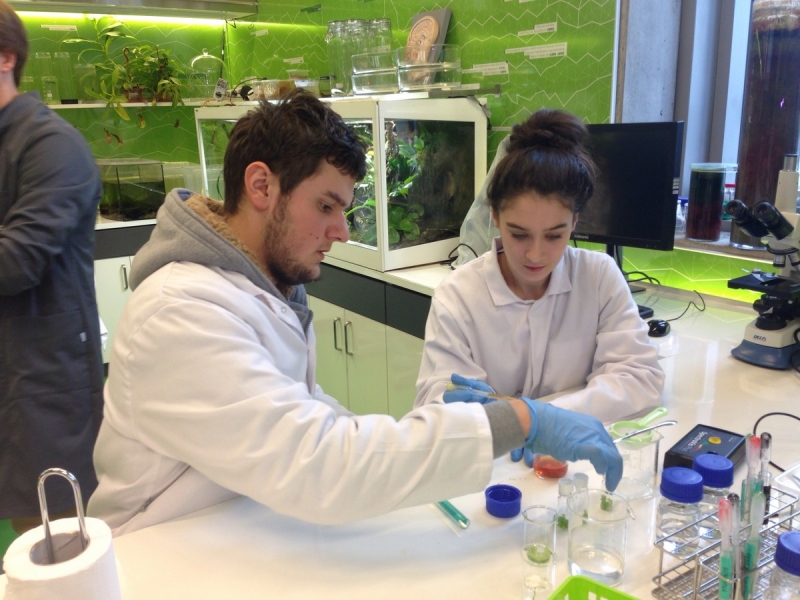 REJS PEŁNOMORSKI
AUSTRIA
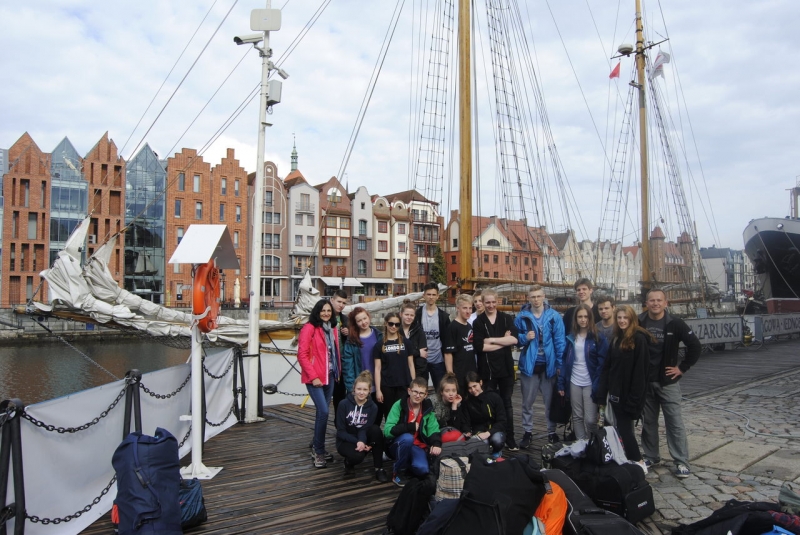 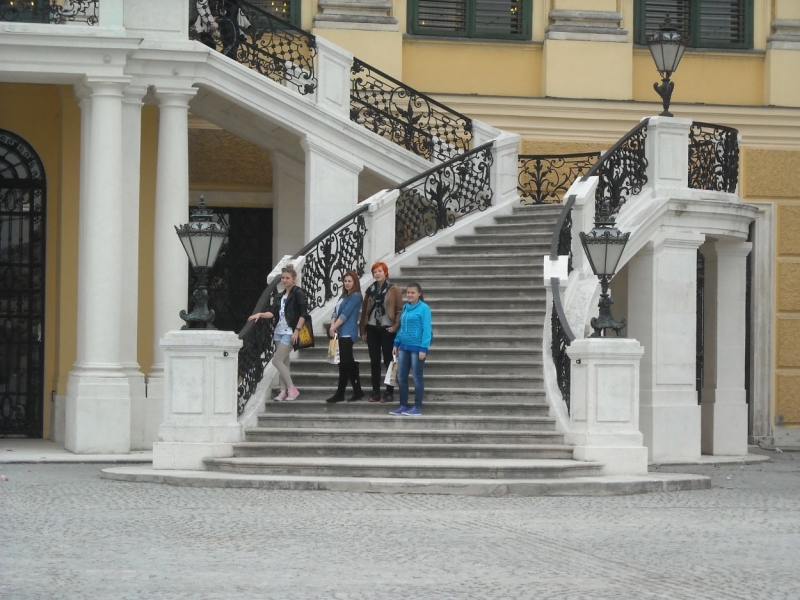 BRUKSELA
NIEMCY
WĘGRY
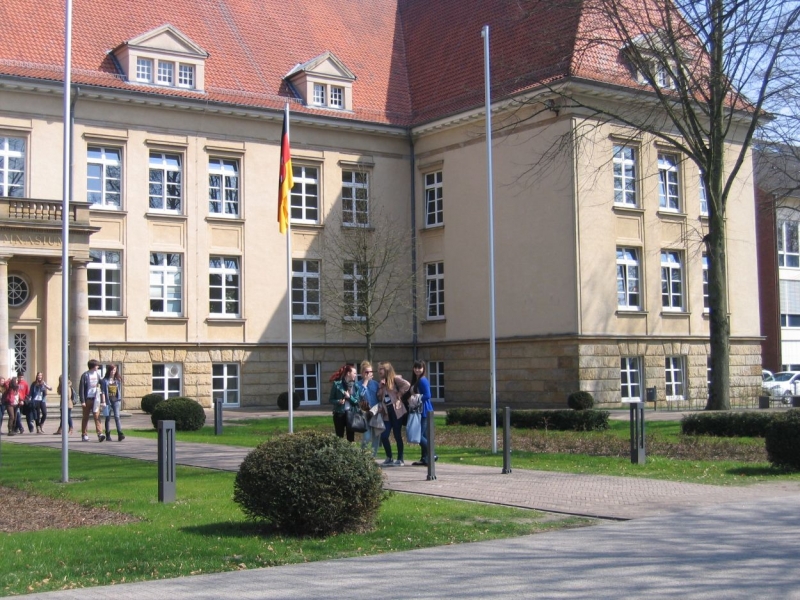 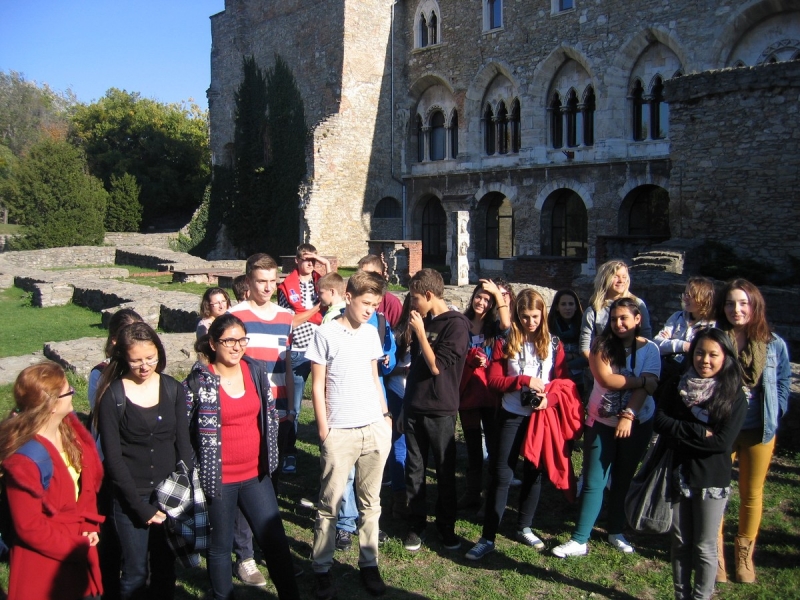 W WOLNYCH CHWILACH…
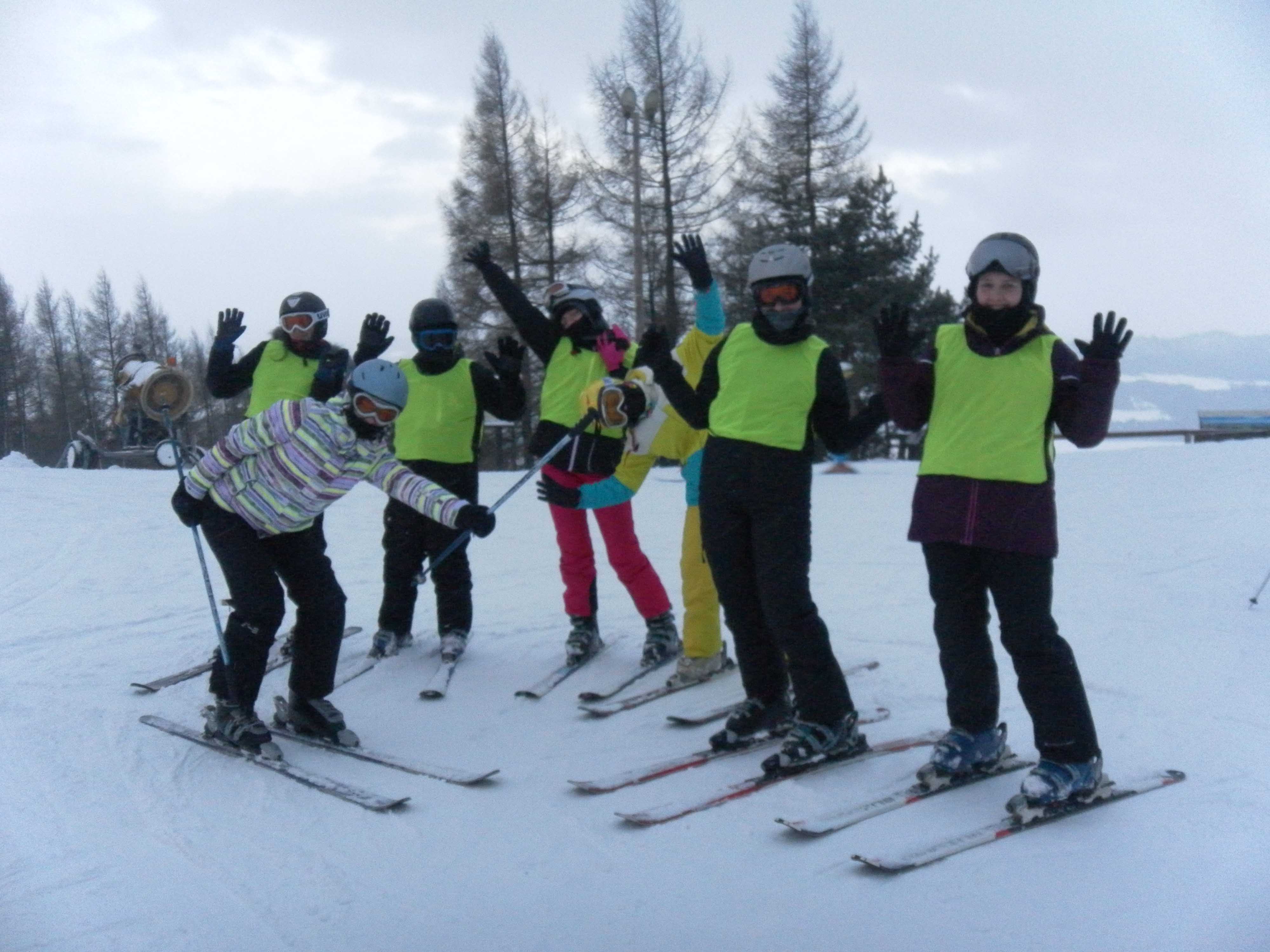 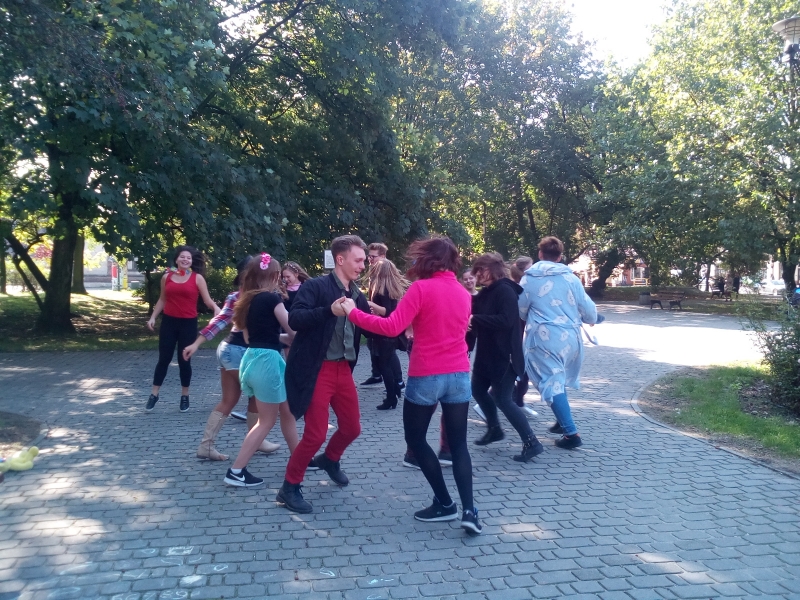 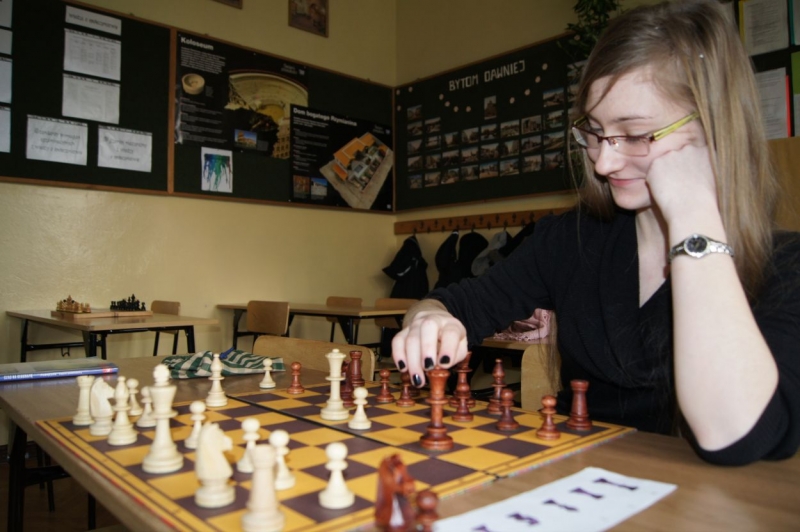 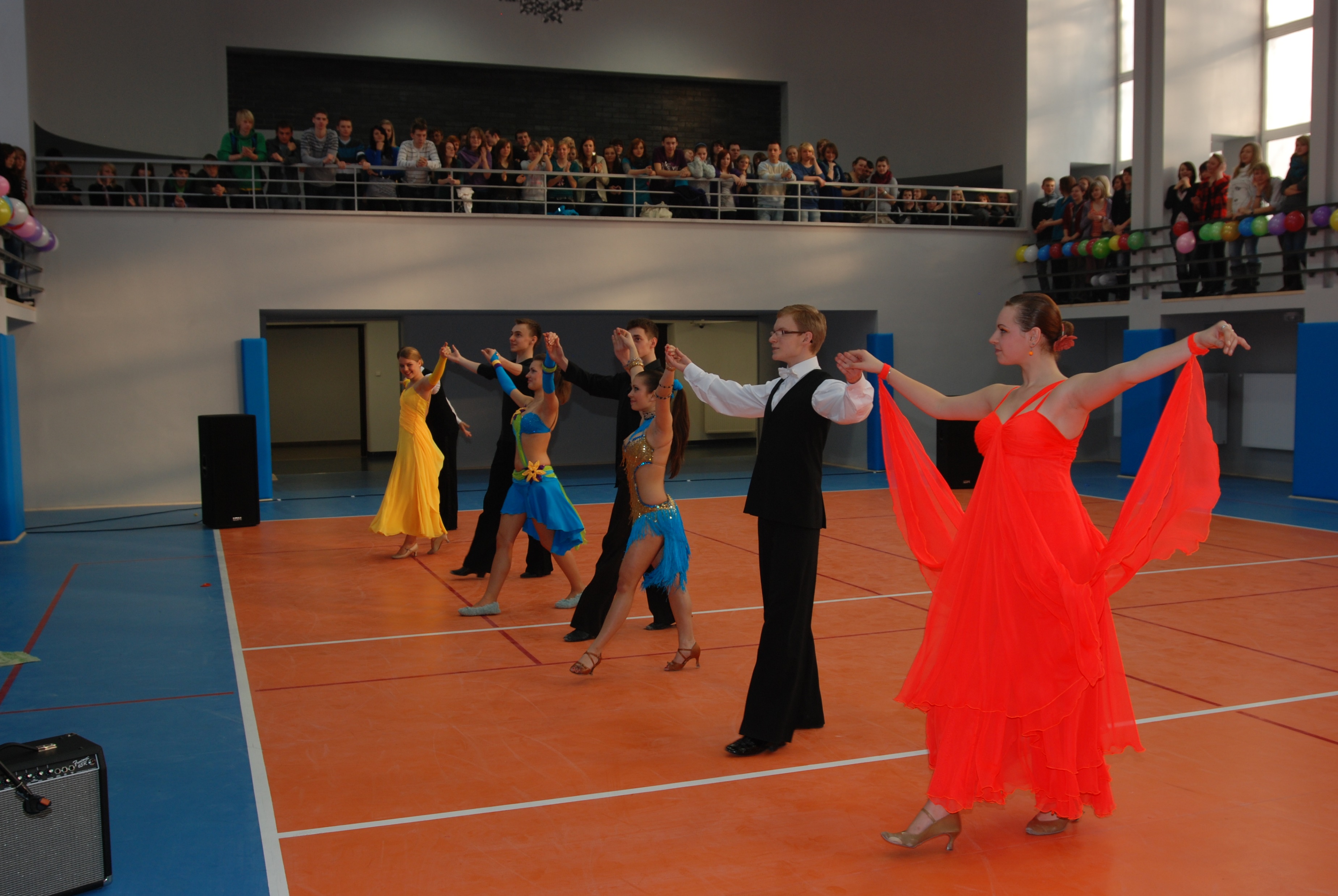 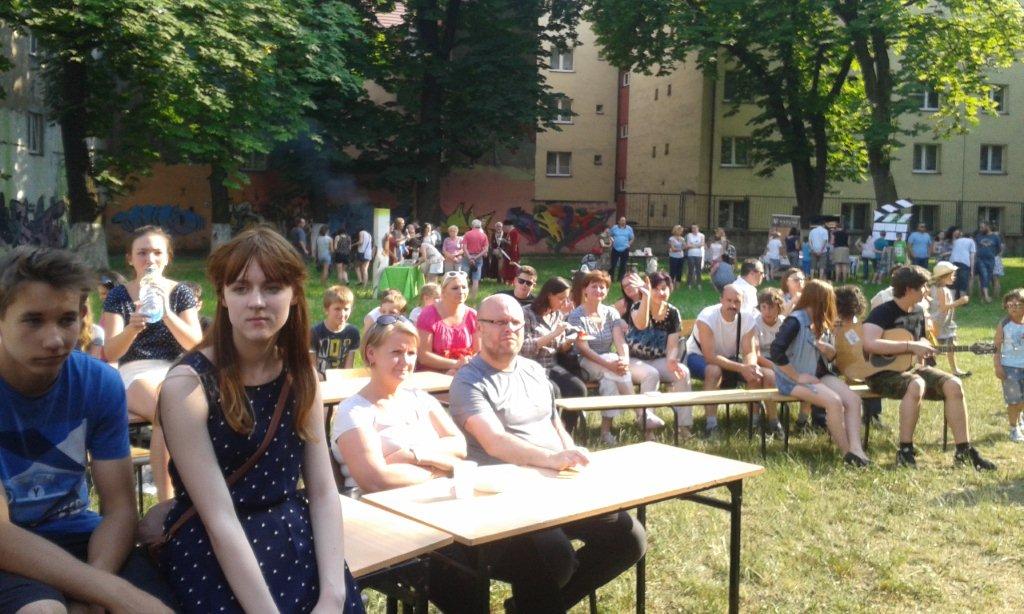 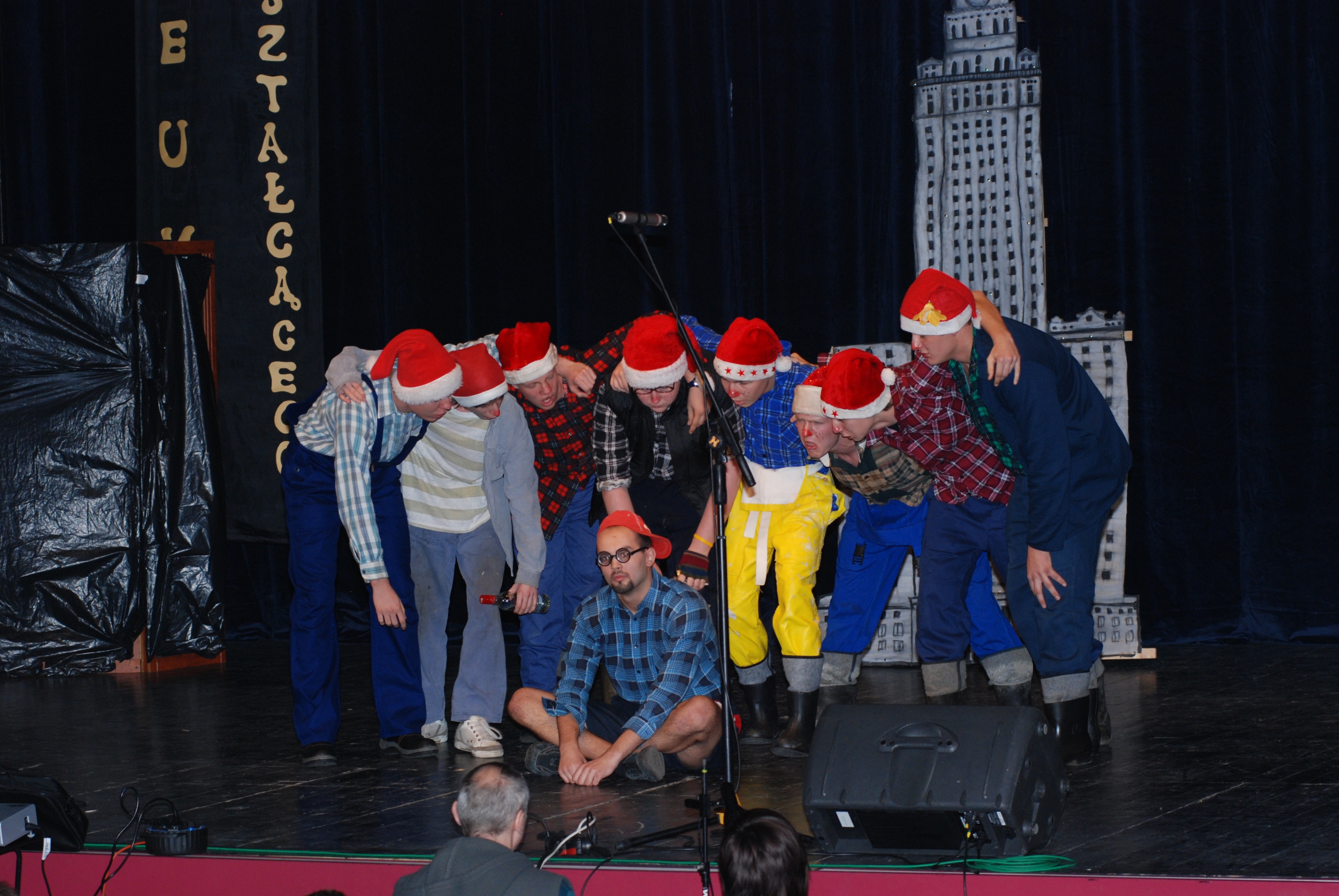 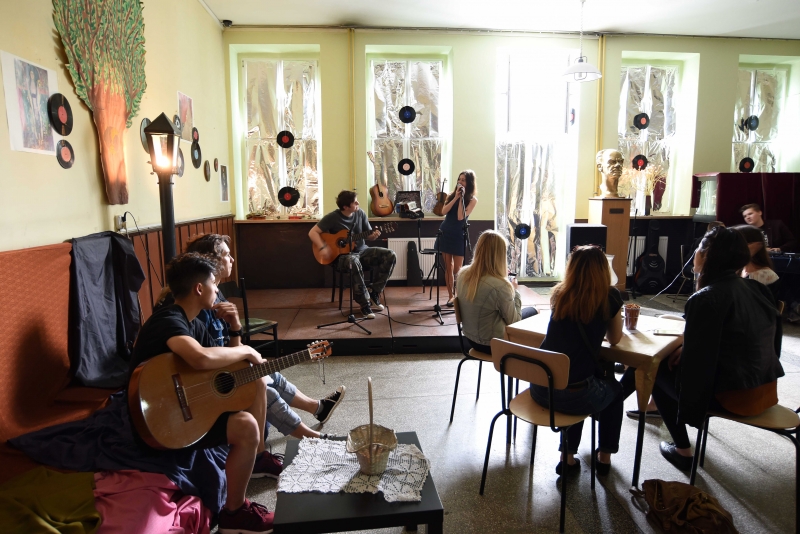 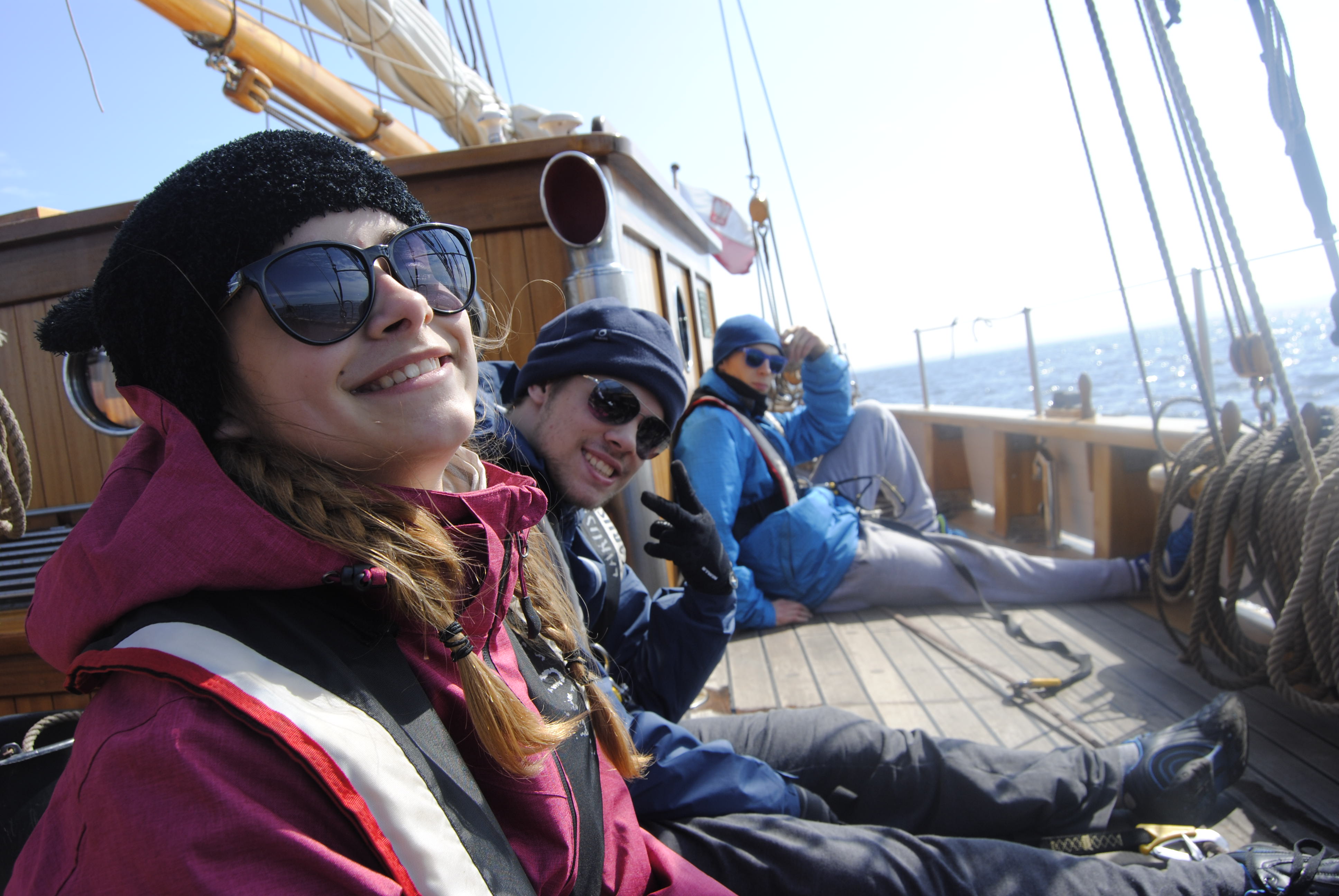 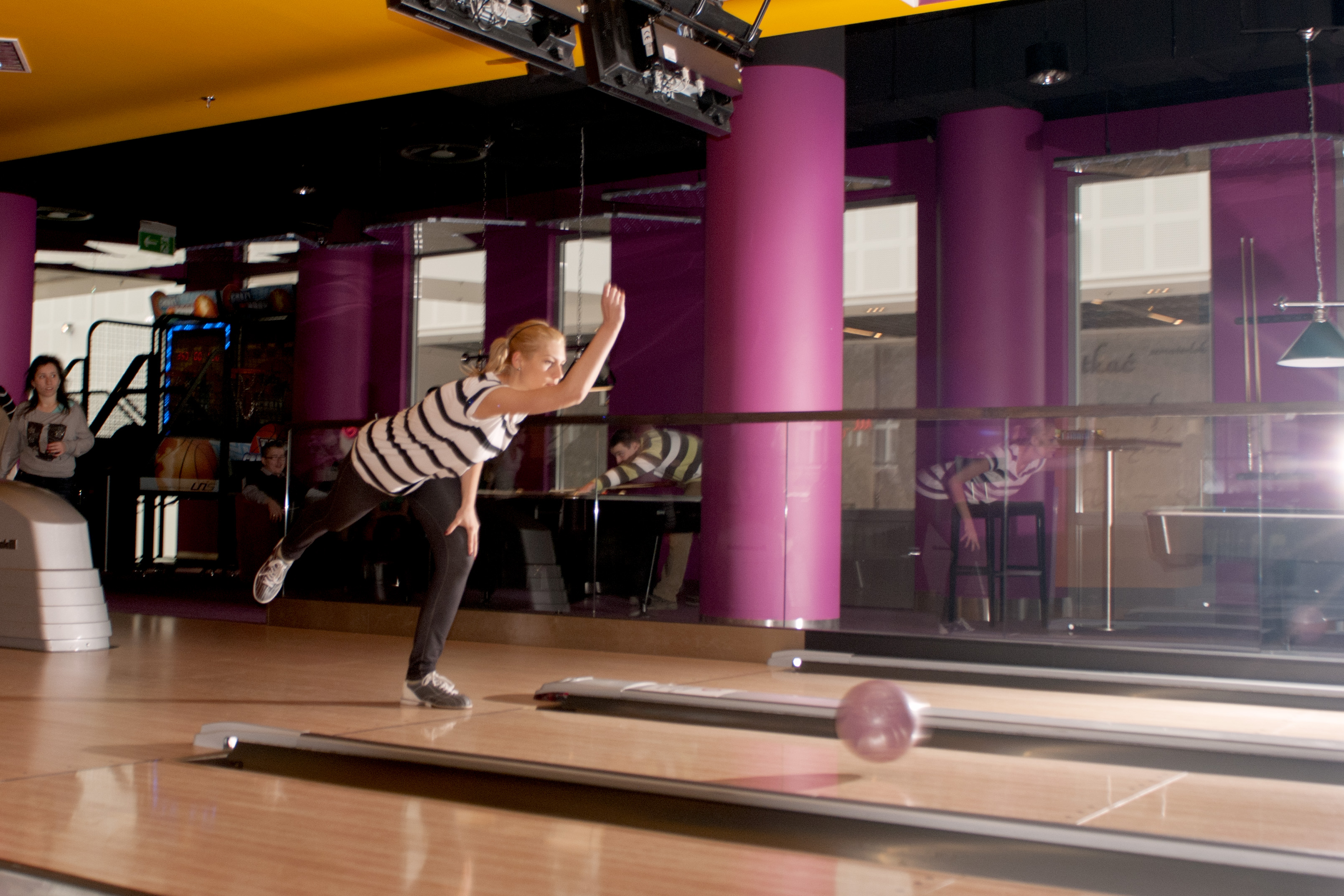 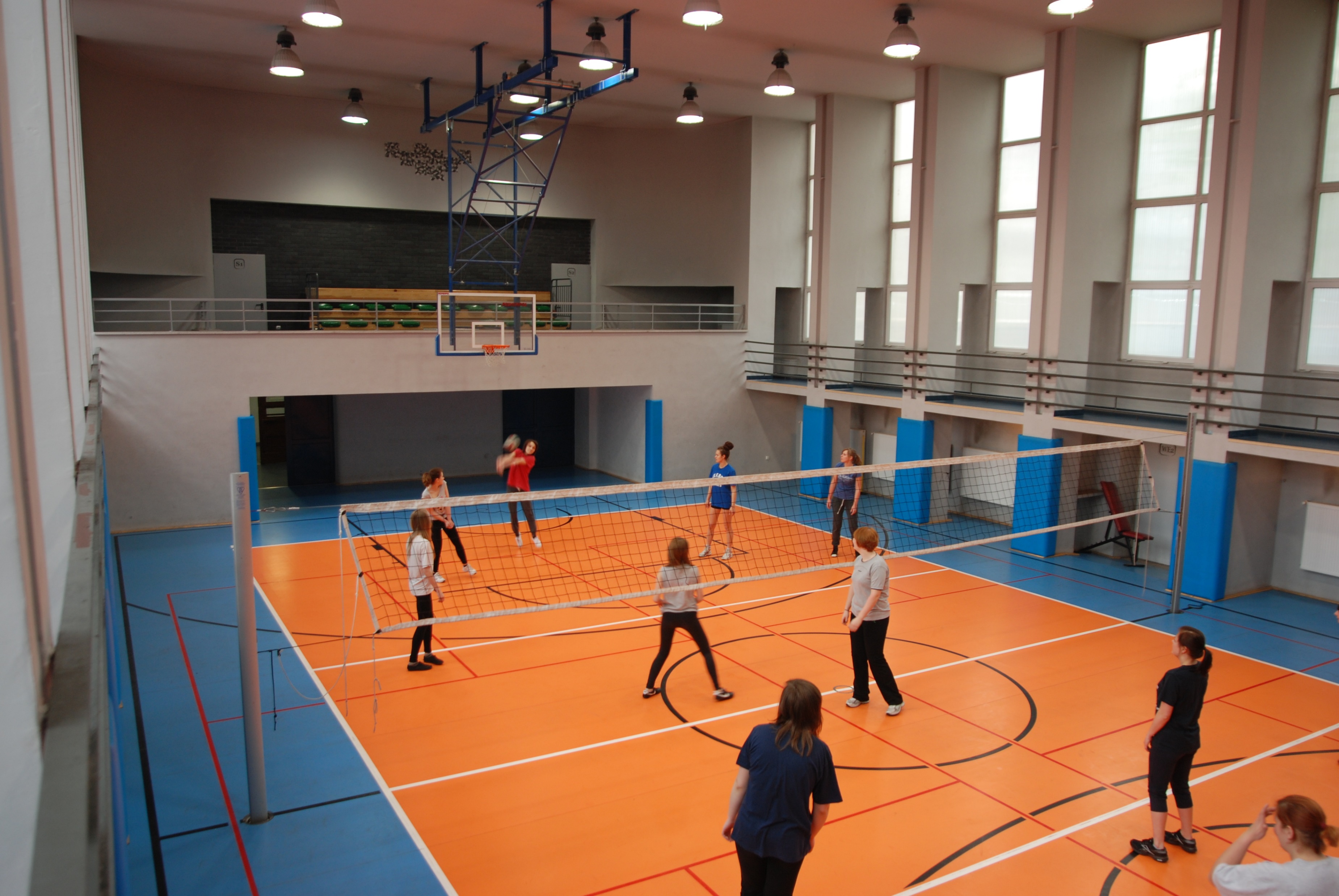 Wybierz KLASĘ DLA SIEBIE!
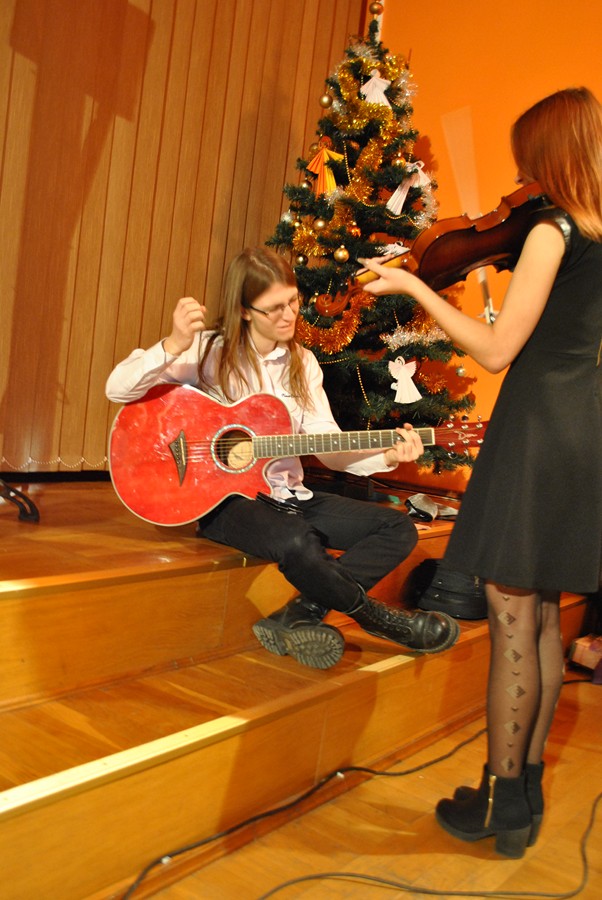 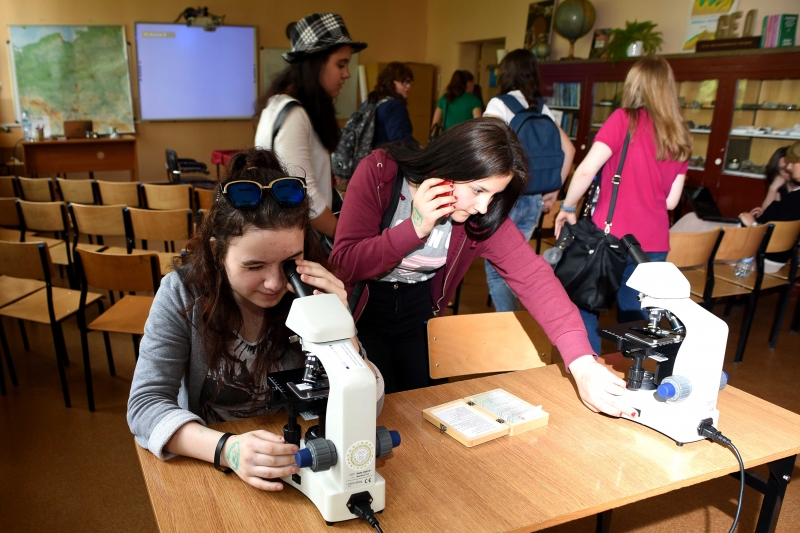 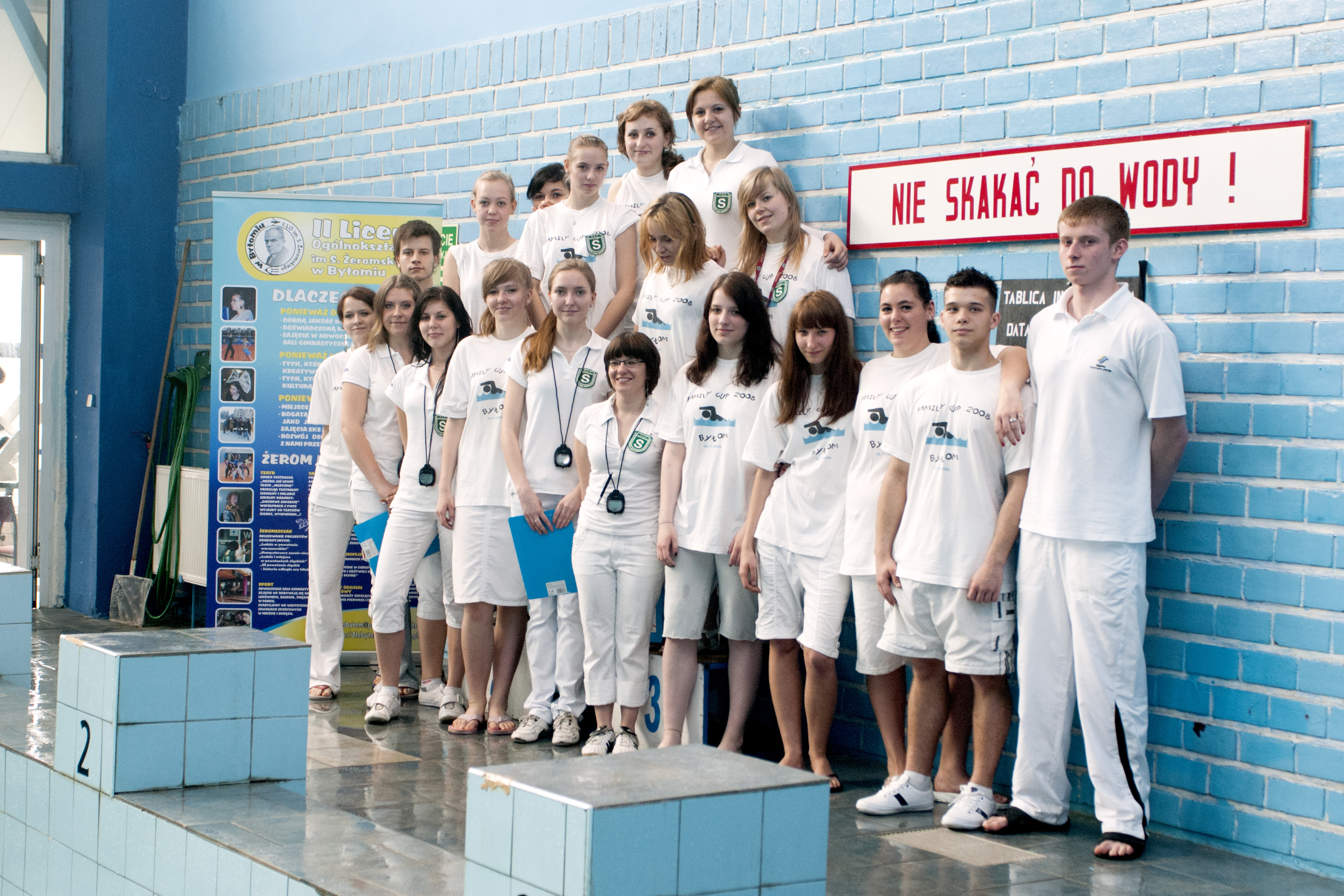 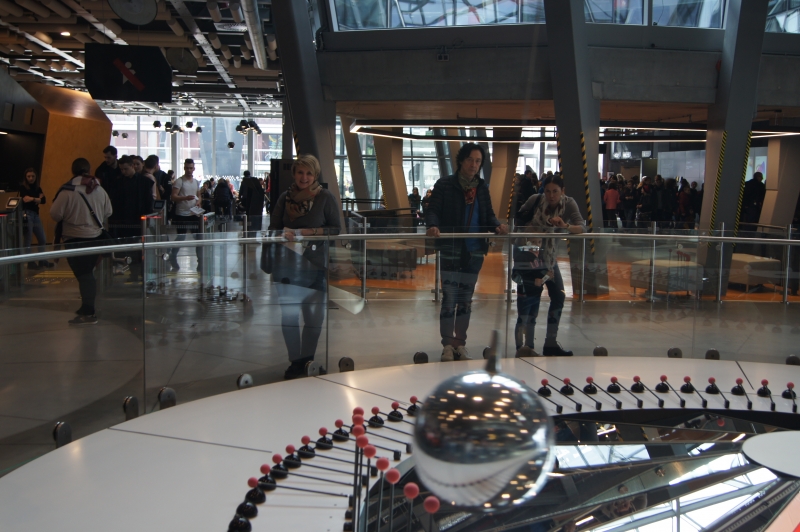 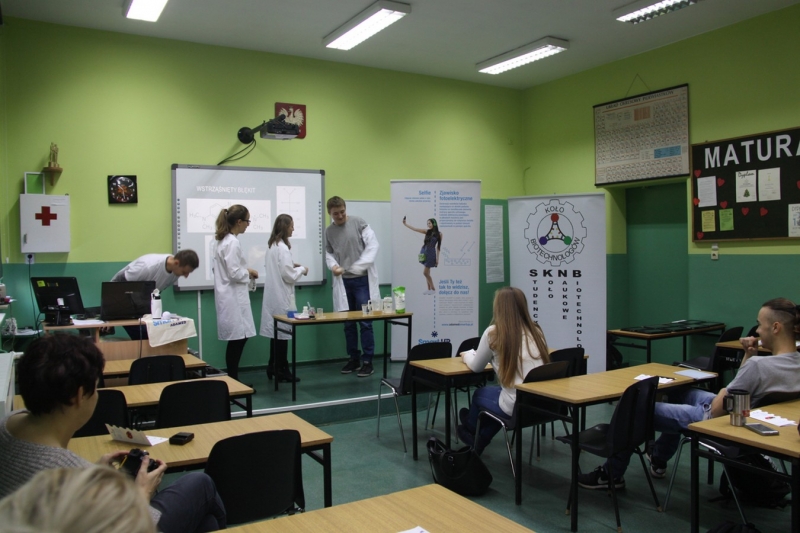 KLASAz edukacją teatralną
Kierunki studiów:
AKTORSTWO
TEATROLOGIA
FILMOZNAWSTWO
FILOLOGIA POLSKA
KULTUROZNAWSTWO
SOCJOLOGIA
FILOZOFIA
HISTORIA
HISTORIA SZTUKI
Przedmioty rozszerzone:

1. JĘZYK ANGIELSKI
2. JĘZYK POLSKI
3. HISTORIA
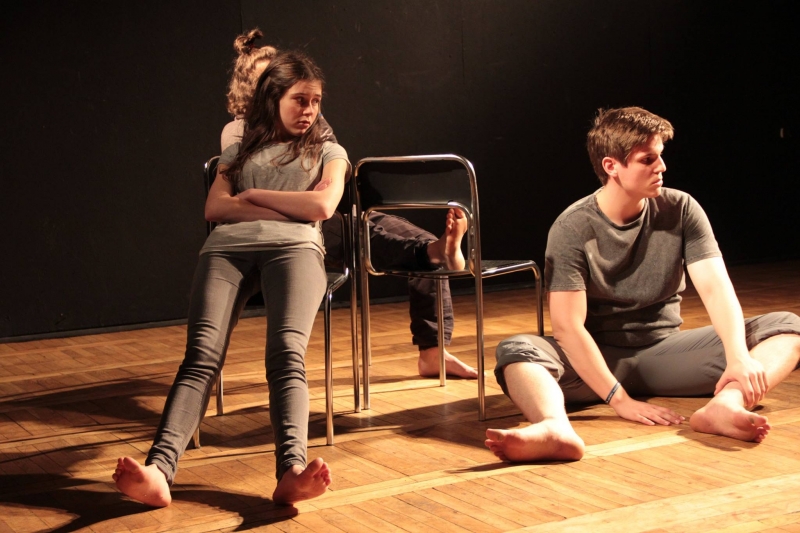 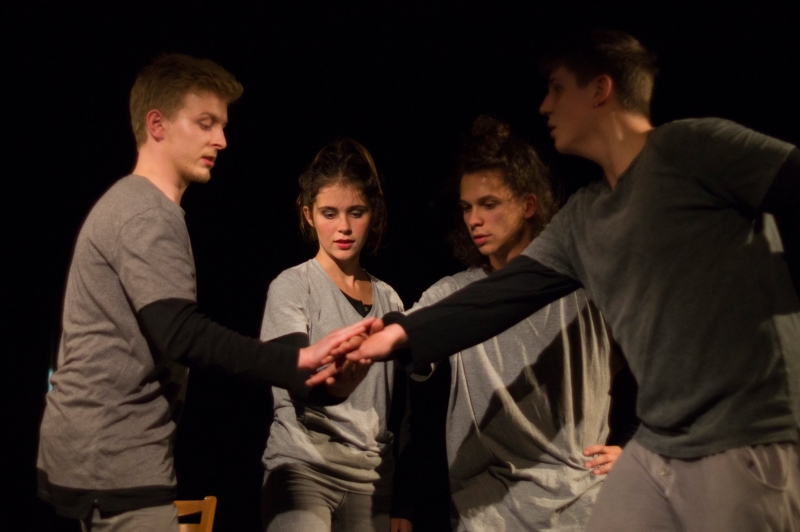 wyjazdy na spektakle teatralne,
zajęcia teatrologiczne i filmoznawcze,
współpraca z Teatrem Rozbark
wyjazdy krajowe i zagraniczne,
projekty edukacyjno -  artystyczne.
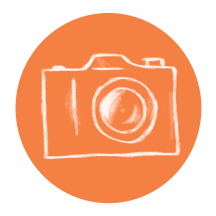 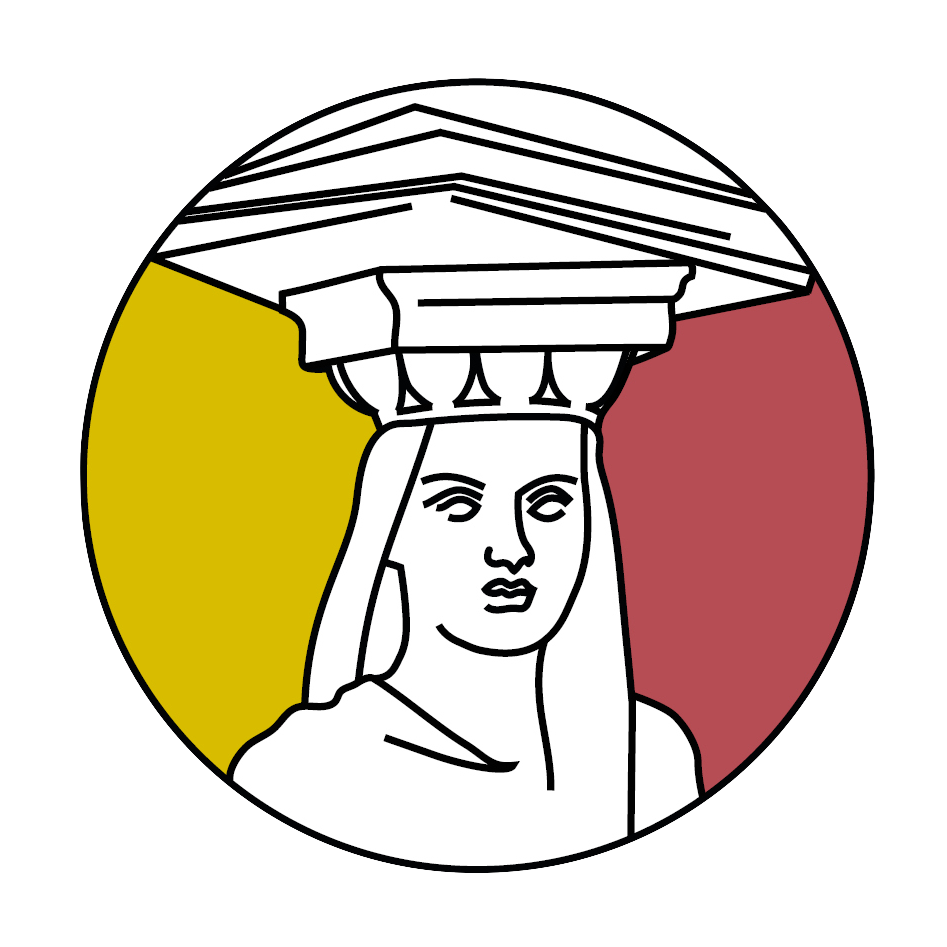 Klasa JĘZYKOWA
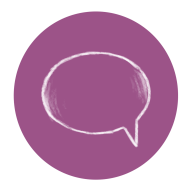 Kierunki studiów:
EKONOMICZNO-MENEDŻERSKIE
FILOLOGIA ANGIELSKA
MATEMATYKA
DZIENNIKARSTWO
STOSUNKI MIĘDZYNARODOWE
GEOLOGIA, GEOGRAFIAOCEANOGRAFIA
Przedmioty rozszerzone:
1. JĘZYK ANGIELSKI 
2. MATEMATYKA
3. GEOGRAFIA
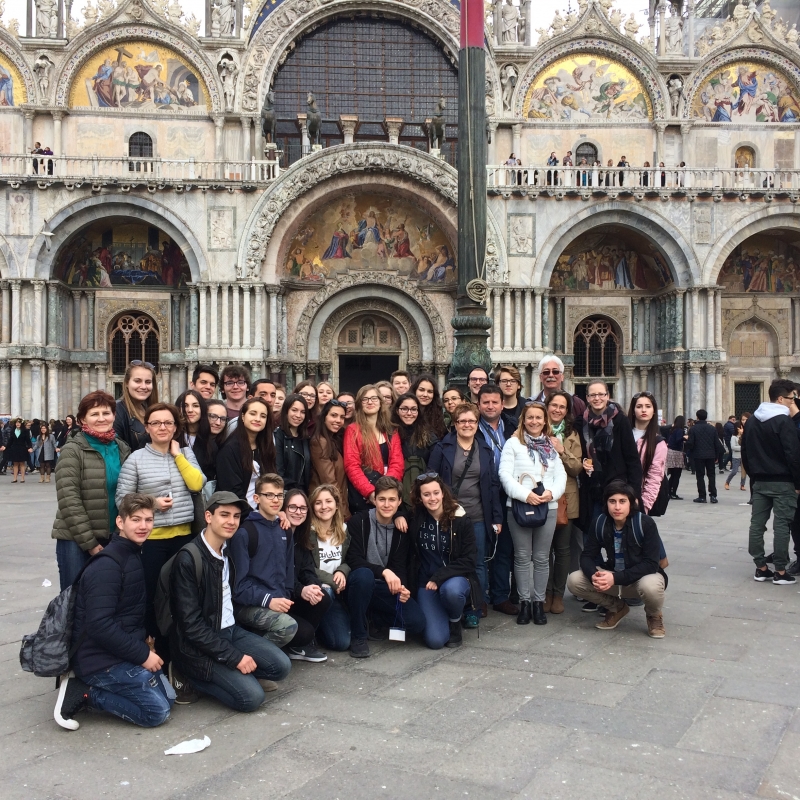 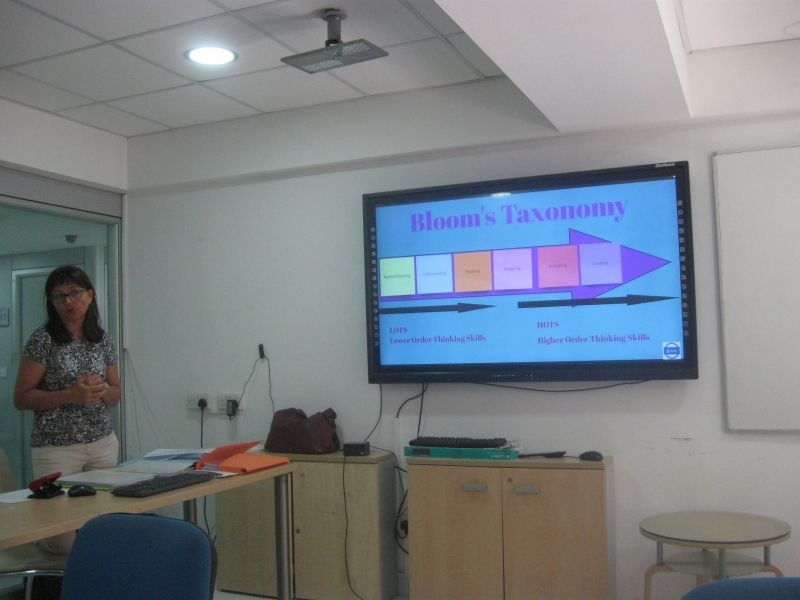 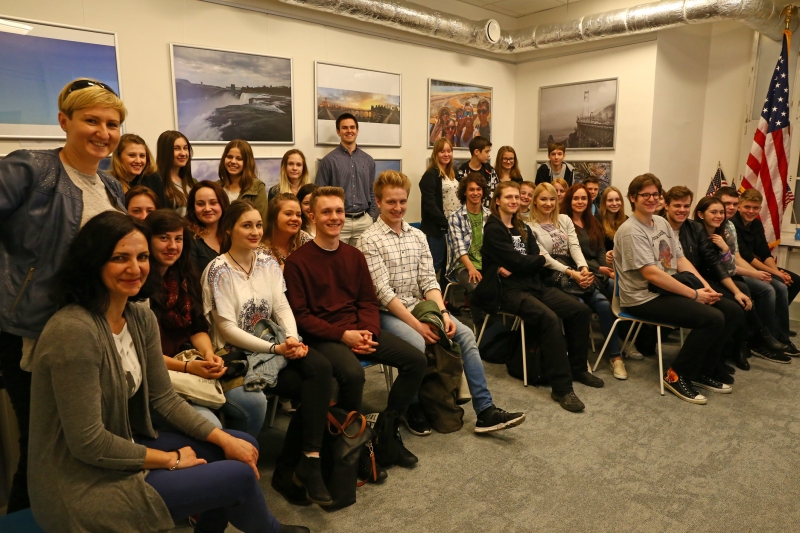 udział w projektach Erasmus+
 warsztaty językowe
 współpraca z Wydziałem Filologicznym UŚ
 zajęcia w American Corner w Katowicach
 wyjazdy zagraniczne
 projekty edukacyjne
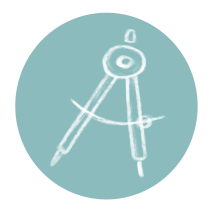 KLASA POŻARNICZO - RATOWNICZA
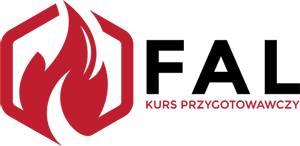 Kierunki studiów:
MEDYCYNA
FARMACJA
BIOLOGIA
BIOTECHNOLOGIA
RATOWNICTWO MEDYCZNE
POŻARNICTWO
AWF
BEZPIECZEŃSTWO NARODOWE
BEZPIECZEŃSTWO WEWNĘTRZNE
PSYCHOLOGIA
CHEMIA
Przedmioty rozszerzone:

JĘZYK ANGIELSKI
BIOLOGIA
CHEMIA
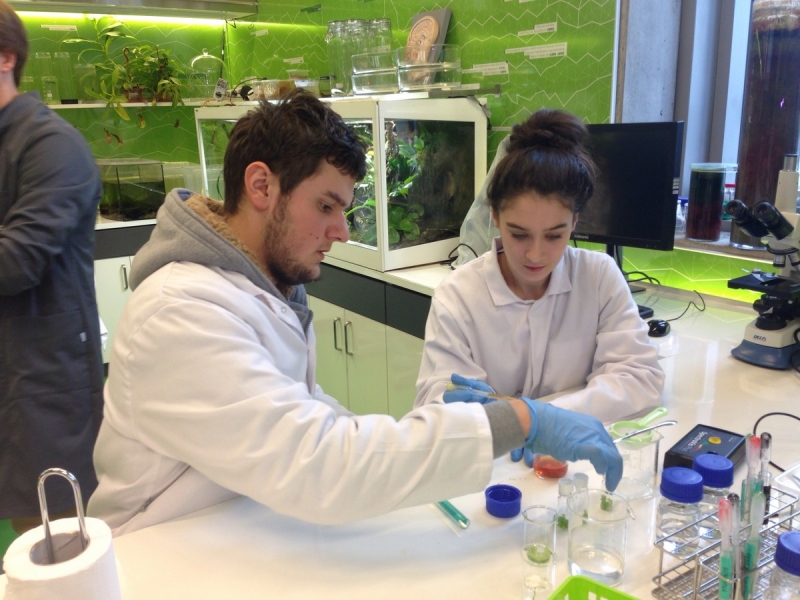 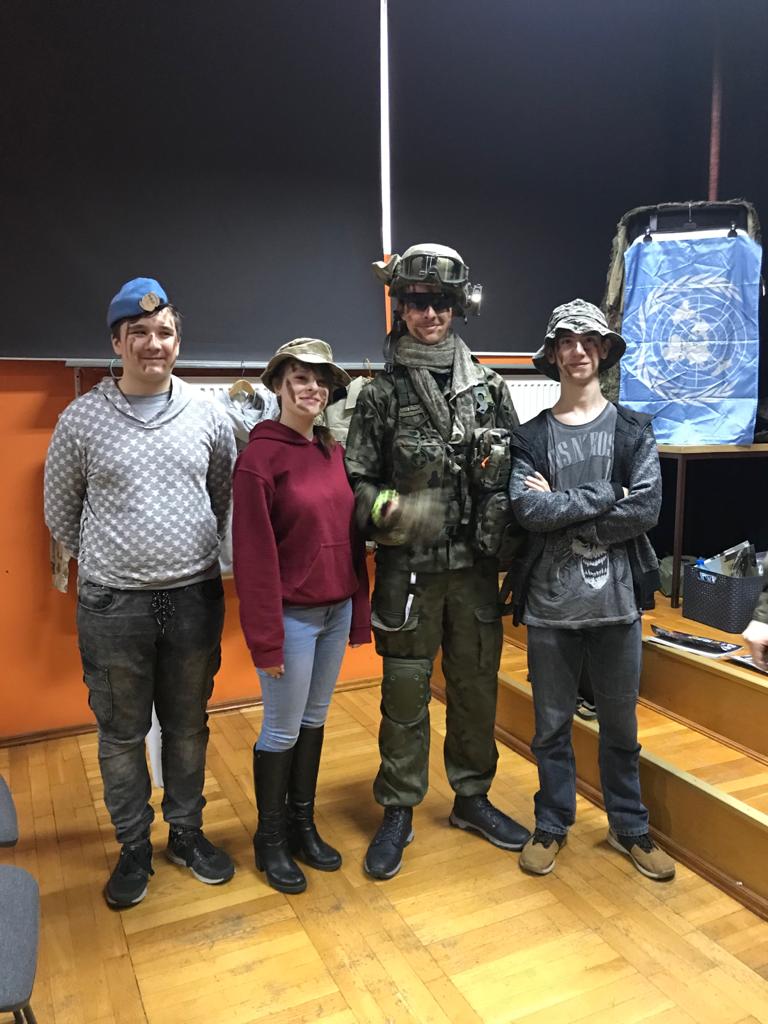 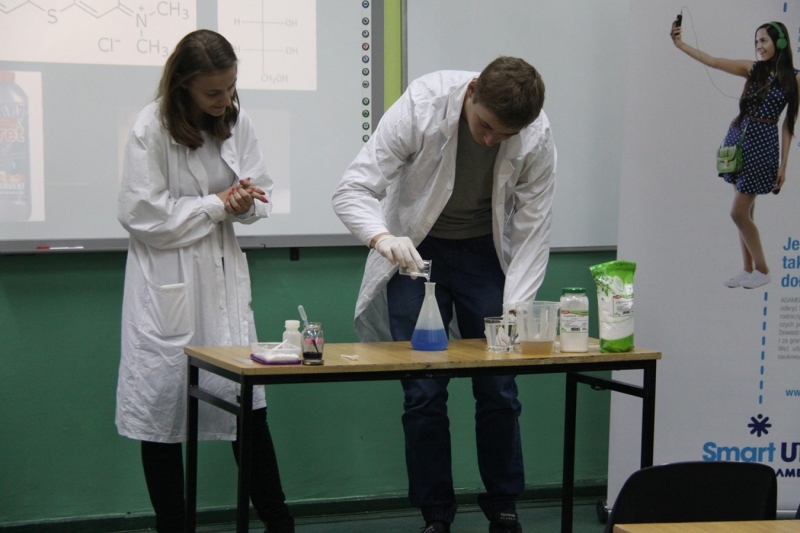 spotkania z ekspertami branży medycznej,
zajęcia w pracowniach przedmiotowych,
zajęcia z pierwszej pomocy  i ratownictwa medycznego,
Współpraca z KM Państwowej Straży Pożarnej w Bytomiu
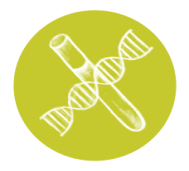 KLASA OGÓLNA
Kierunki studiów:

FILOLOGIA ANGIELSKA
GEOGRAFIA
BIOLOGIA
BIOTECHNOLOGIA
PSYCHOLOGIA
STUDIA MIĘDZYWYDZIAŁOWE
      INTERDYSCYPLINARNE
Przedmioty rozszerzone:

JĘZYK ANGIELSKI
BIOLOGIA
GEOGRAFIA
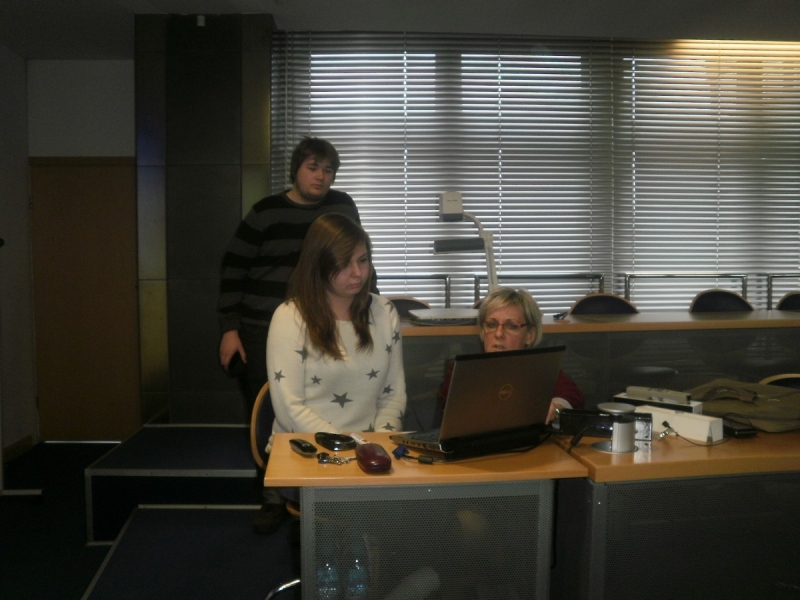 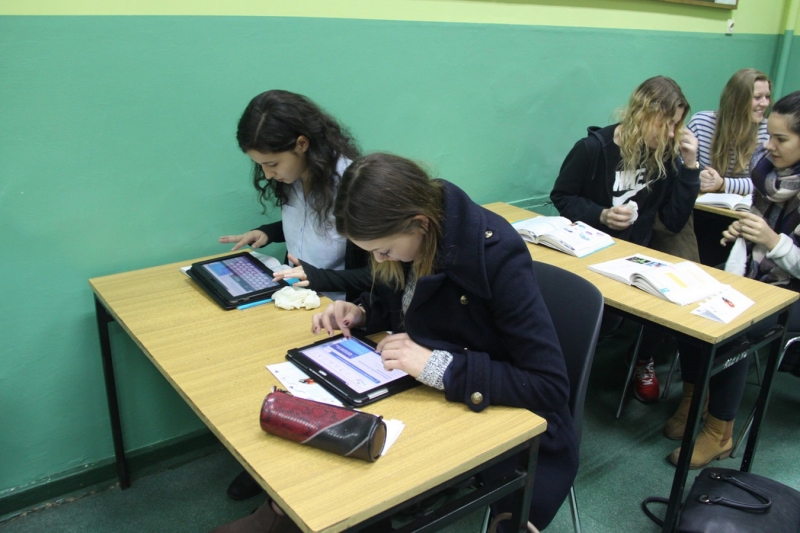 nowoczesne metody nauczania,
współpraca z Politechniką Śląską,
zajęcia w pracowniach przedmiotowych,
rozwijanie zainteresowań i pasji.
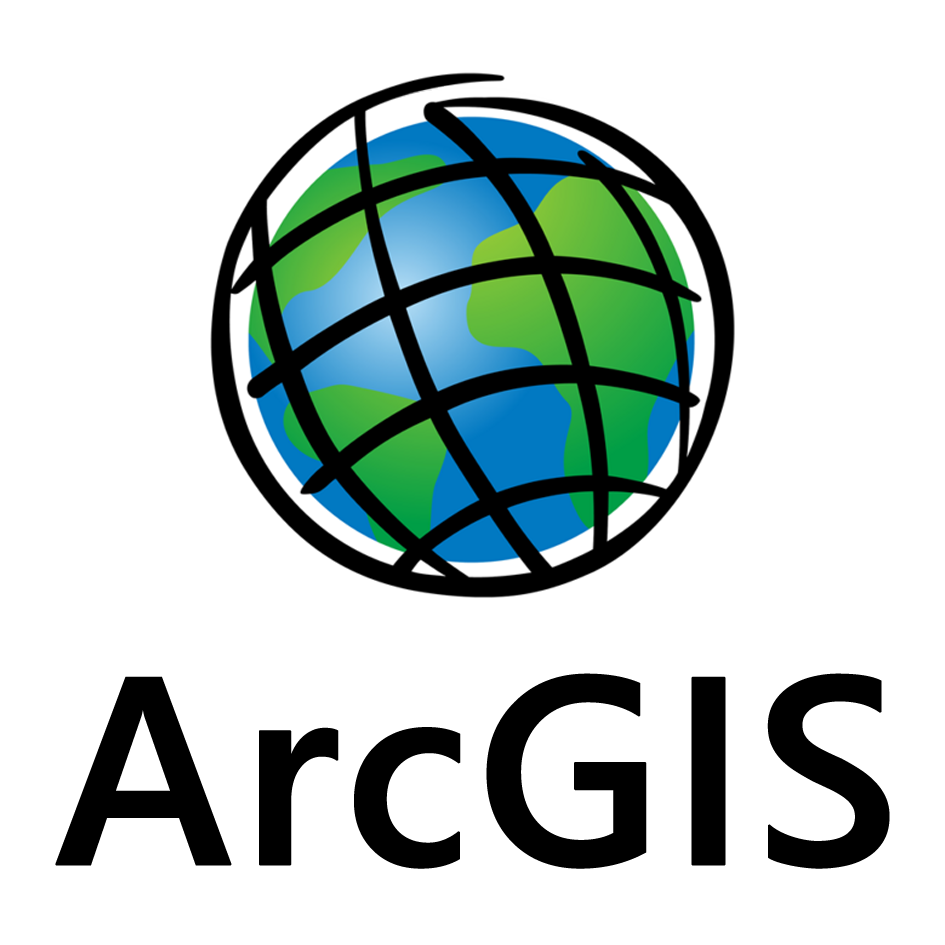 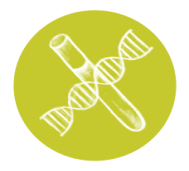 Zapraszamy!
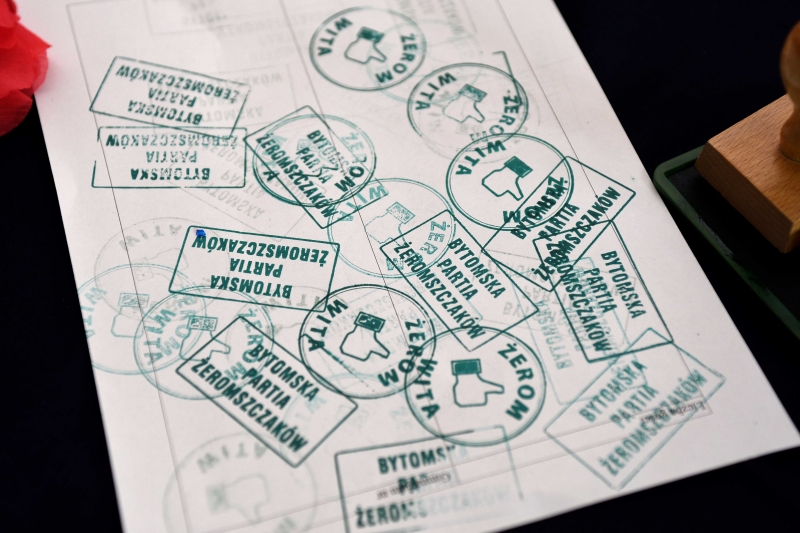 DZIEŃ OTWARTY
27 KWIETNIA 2020
OD 09.00 DO 15.00